The “Nicolae Bălcescu” Land Forces Academy – Sibiu, RomaniaThe Foreign Language Learning Center
Motivation and Personalized Learning in The New Elementary Online English Course
Marioara Donat
Land Forces Academy of Romania
[Speaker Notes: Good morning, ladies and gentlemen. (CLICK) My name is Marioara Donat, I am a teacher of English working for the Land Forces Academy of Romania. I am also the administrator of the elementary online English course coordinated by the General Directorate of Human Resources Management (CLICK). My presentation outlines two of the key aspects of the new stage of language training that we have experienced recently, through our new elementary online English course. It will be all about students’ personalized learning and motivation. But first, WHY DID WE NEED A NEW ONLINE ENGLISH COURSE? 


Well, we all know that nowadays the situation in the Eastern Europe is very demanding for the military personnel. The Global Pandemic challenged the education system worldwide. Moreover, starting from February 2022 the conflict between Rusia and Ukraine challenged far more the East-European NATO countries. Therefore, our military personnel have to learn foreign languages at workplace, combining the  daily duties and missions with one or two hours of learning, as commanders cannot spare them for long. Fortunately, we were able to continue the language training of our soldiers with the help of technology. Our online language training programs had been well developed and served us well before. Under the new circumstances, we needed to refine the learning approach. The result was a new type of online language course with new elements in terms of course concept, feedback, personalized learning and motivation of students.

Therefore, the agenda of my presentation is this: (CLICK)]
Agenda:
The New Elementary Online English Course
Steps taken
Concept
Feedback
Personalized learning
Motivation
Aspects of students’ satisfaction
[Speaker Notes: (CLICK)
First, I will briefly present the steps taken for this project and describe the new concept of the elementary online English course that we are teaching in the online environment at present. Next, I will talk about the new type of feedback that we offer using technology , then I will present the personalized learning and the methods we use to motivate and keep our students engaged in the online learning process. At the end, I will present aspects of students’ satisfaction that ultimately were the best reward for the challenged team of creators.

(CLICK)]
The New Elementary Online English Course – Steps Taken
Material development workgroups: October 2020 – March 2021
Implementation on ILIAS platform  - workgroups : March 2021 – September 2021
Course sessions: 
September 2021 – February 2022 – 20 weeks
 February 2022 – July 2022 – 20 weeks
August 2022 – January 2023 – 22 weeks
Training Seminars for tutors:
September 2021 – on site
February 2022 – online
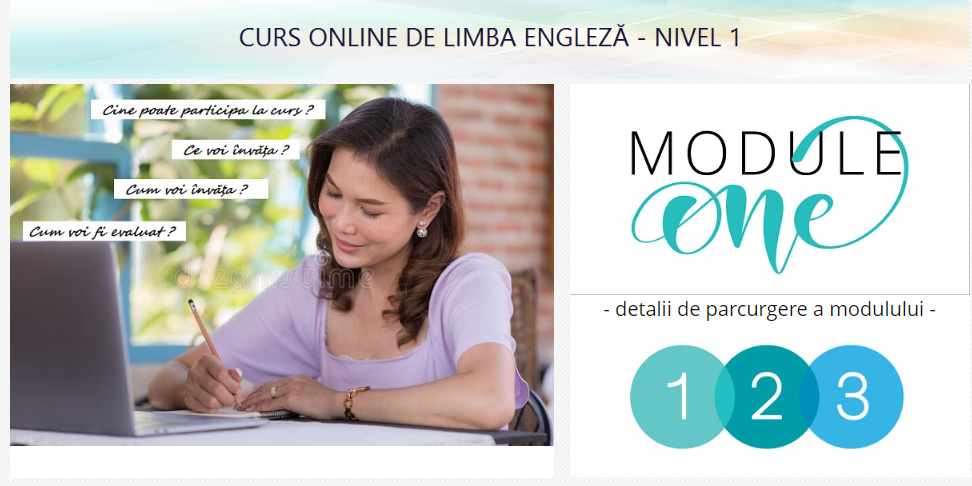 [Speaker Notes: (CLICK1) The new elementary online English course is the result of teachers’ efforts as a response to the pandemic situation.  As there are fewer and fewer students that can take part in the face-to-face courses, we keep on teaching this course at present. How did this course come into being?

(CLICK2)Material development work groups created the content from October 2020 until March 2021. (CLICK3) The materials were implemented on ILIAS platform and piloted until September 2021 by another work group. 
(CLICK4) Until now we have taught 2 sessions of the course: 
(CLICK5)September 2021 – February 2022 
(CLICK6)February 2022 – July 2022
(CLICK7)A new session has started on 29th of August.

The course duration is 20 weeks. 

(CLICK8)We had two training seminars for tutors that are teachers of English working for the English Learning Centers of the Armed Forces all over the country. (CLICK9) The first seminar was on site, (CLICK10) but in February the second seminar was conducted online and it was even more successful.
(CLICK)]
The New Elementary Online Course - Concept
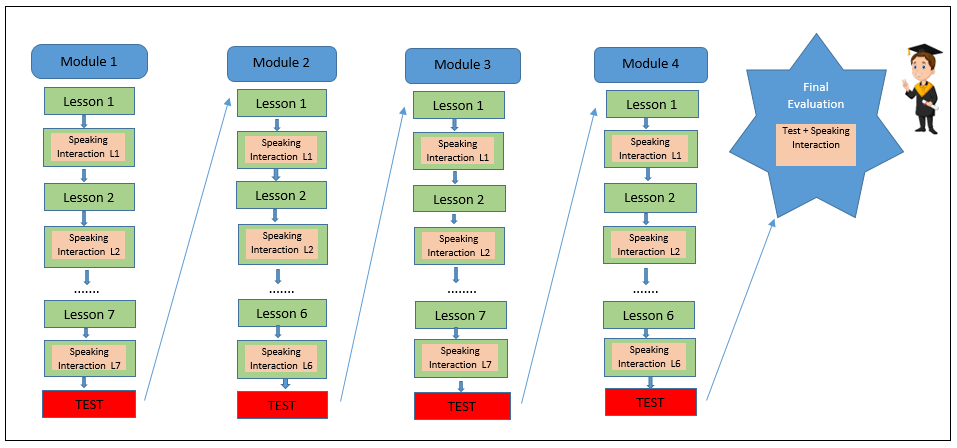 Objective driven course

STANAG 6001 – Level 1 descriptors

4 Modules : 6 – 7 lessons

Module Tests

Final Evaluation
[Speaker Notes: (CLICK1) What does this new course look like? Well, the concept has several elements of novelty. The first one is the fact that (CLICK2) it is an ”objective-driven course”. The objectives are student-friendly, (CLICK 3)set in accordance with STANAG LEVEL 1 descriptors, and can be reached through a well-defined sequence of activities.

Students frequently ask themselves at the beginning of a course: “What’s the point of this? Why am I going to learn that?” So, it is extremely beneficial to have well defined instructional goals and objectives, especially when learning is self-directed and done with minimal guidance.  Students become aware of their goals. Their performance is obvious at the end of each exercise, lesson or module. This provides instant gratification, allowing learners to be aware of their efforts and results. 

Students must accomplish the objectives of the lesson in order to move on to the next one.  This means that there are pre-conditions built inside the lesson and at the end of it that need to be met. For instance, one cannot take part in the speaking interaction designed for that lesson unless one goes successfully through the exercises and explanations provided for that speaking interaction. If the students do not accomplish the objectives of one lesson, the tutor has to design remedial activities and to assist the students go through them and be successful. 
(CLICK4) The course has 4 Modules with 6 or 7 Lessons each. 
(CLICK5) The Tests at the end of each Module measure the achievement of the module objective. (CLICK6) The Final Evaluation measures the achievement of course objectives.

(CLICK)]
The New Elementary Online Course - Concept
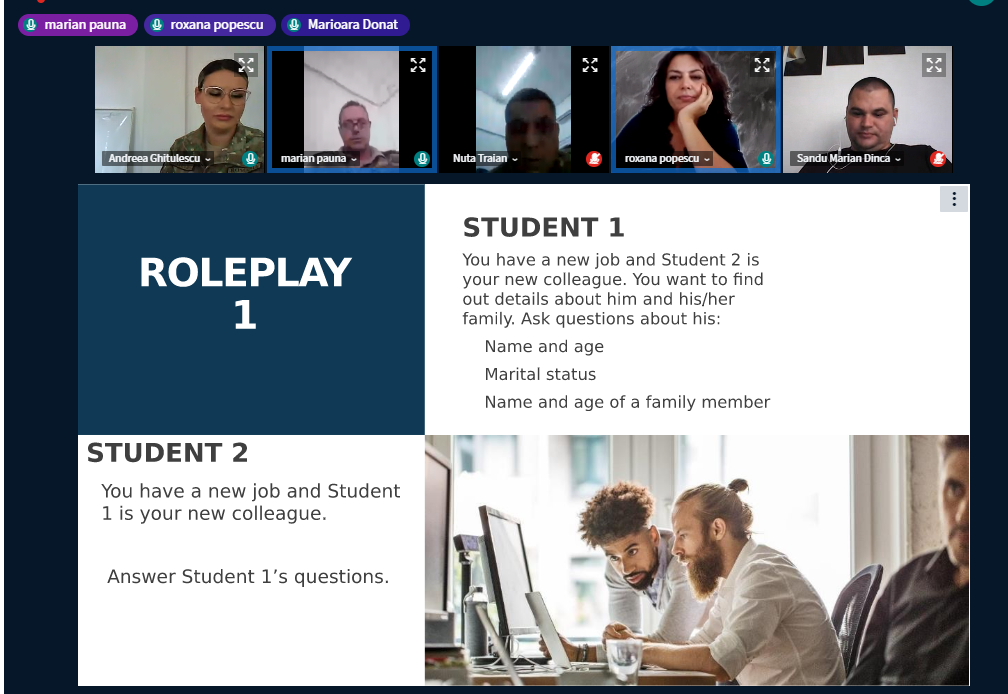 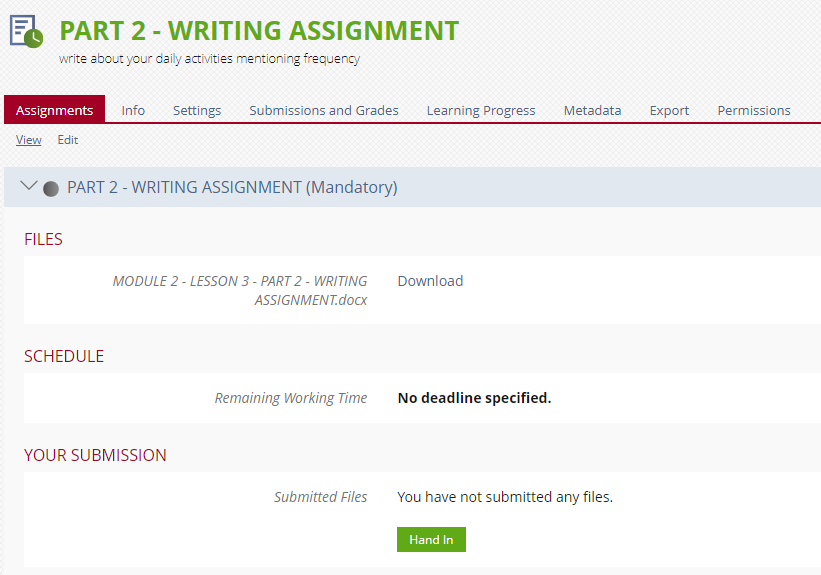 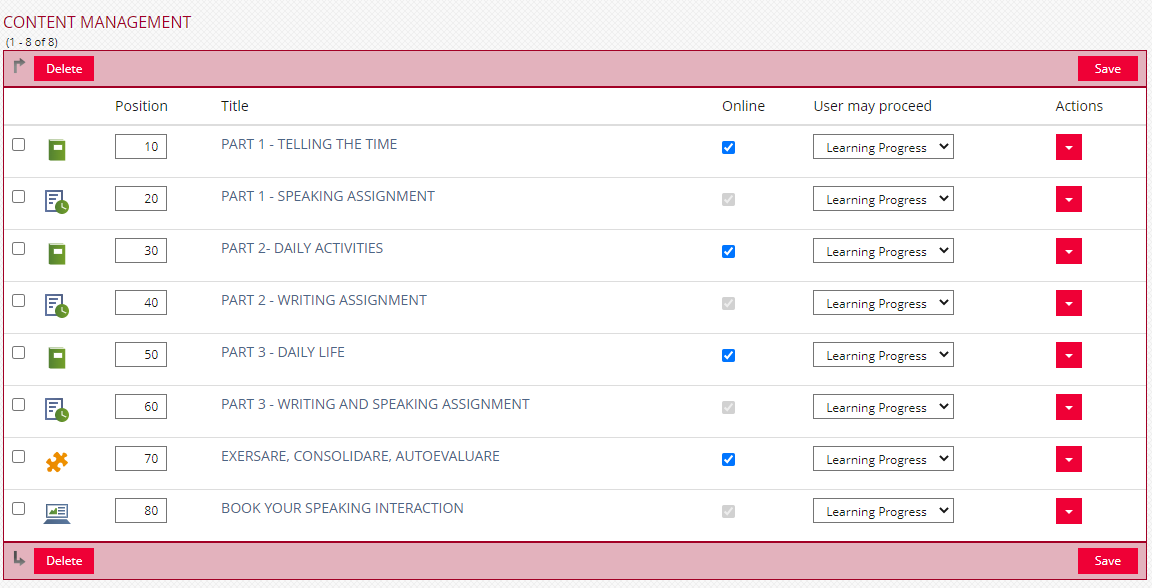 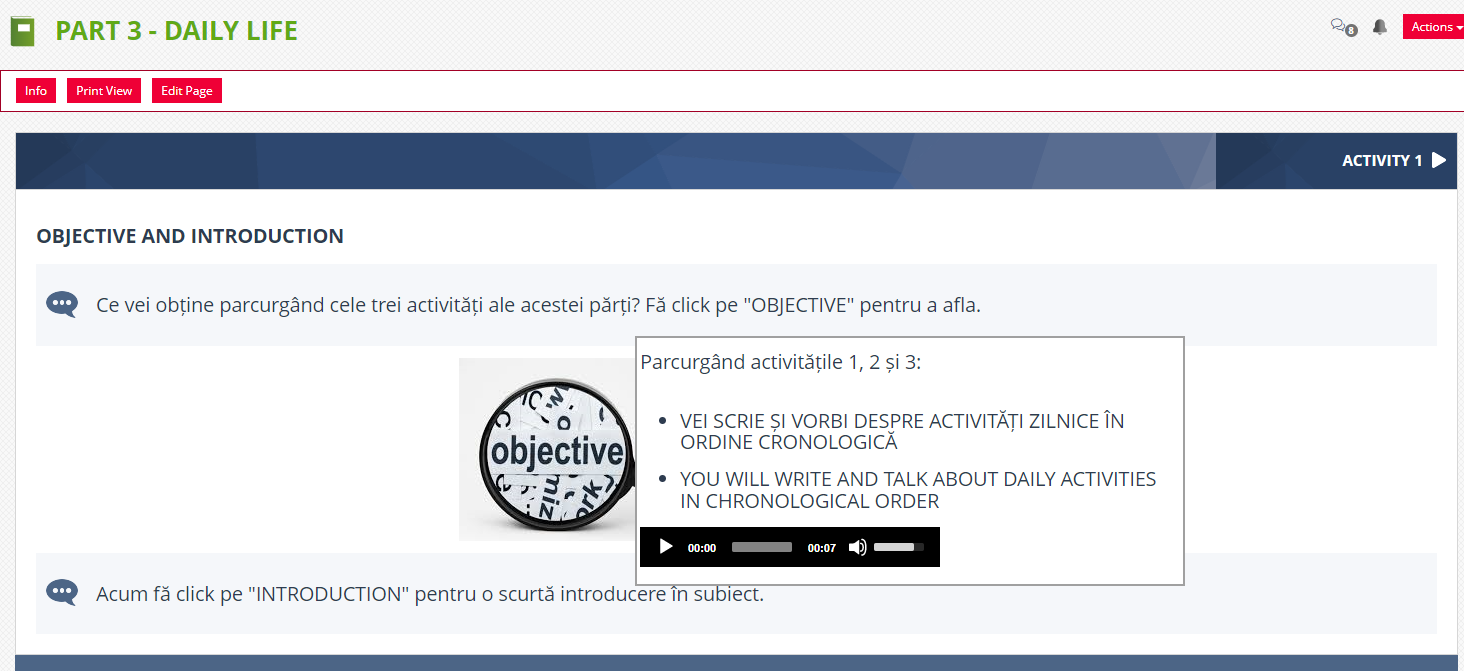 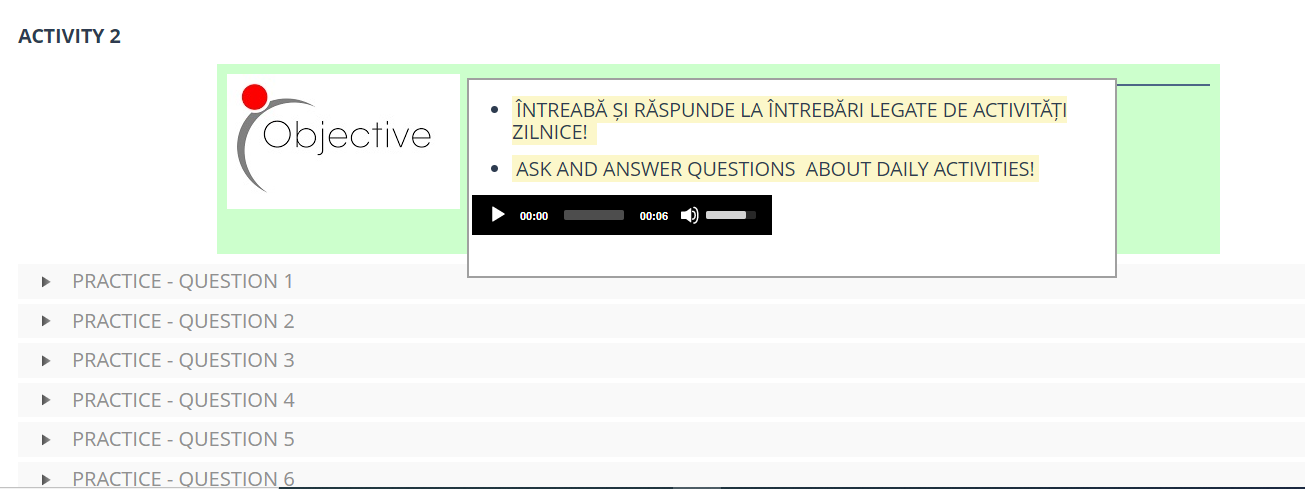 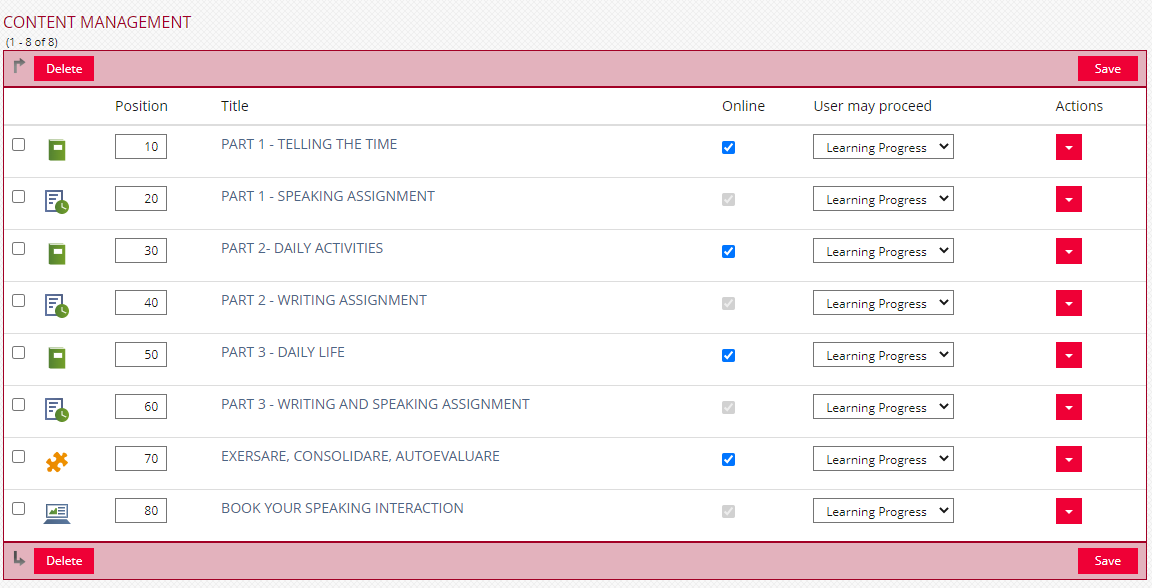 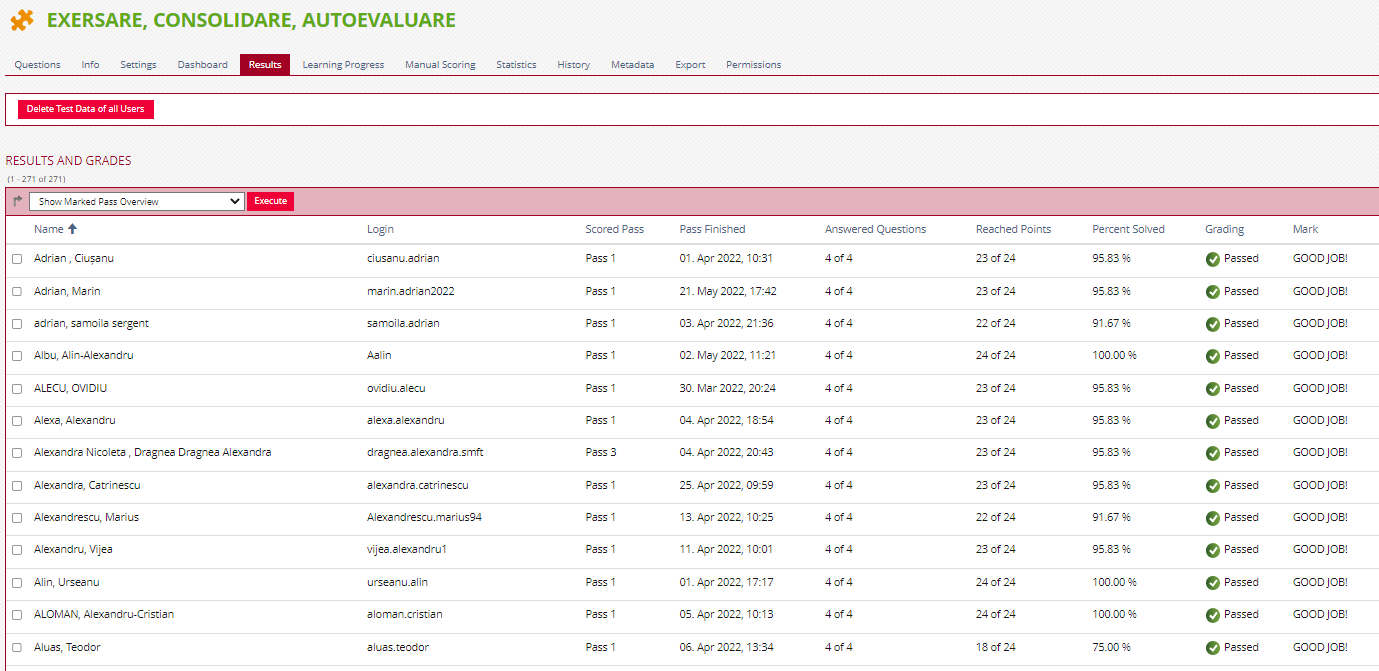 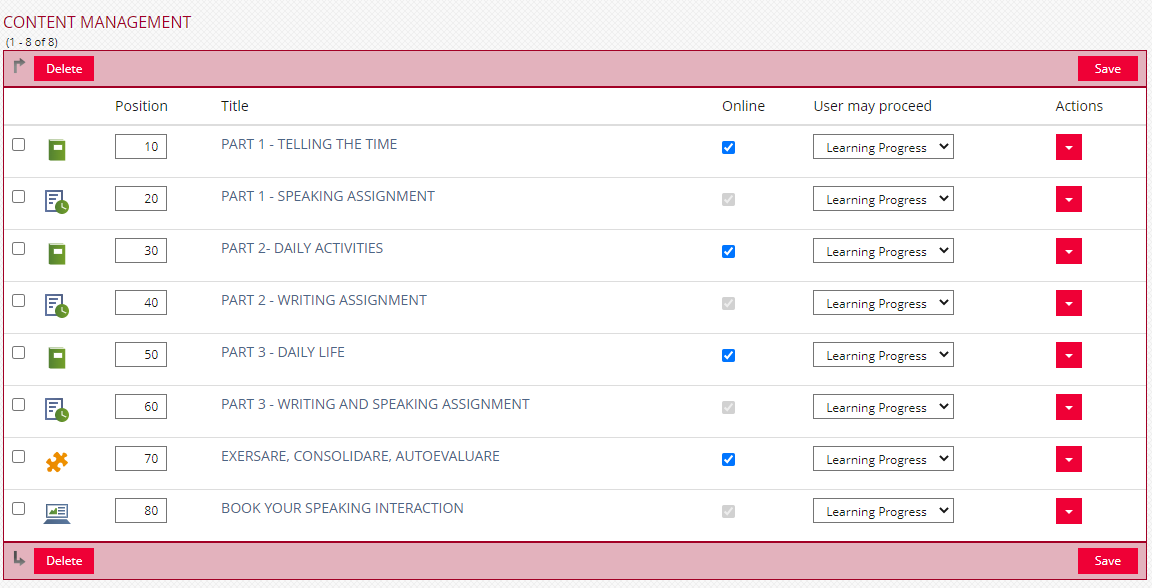 LESSON  

Asynchronous activities – 2-3 small learning sequences
Productive tasks : speaking or writing assignments
Mini - Quiz
Synchronous Activities – Speaking Interaction - VTC
[Speaker Notes: The course organization includes 6-7 lessons for each module as I’ve said before. (CLICK1) What does each lesson include? (CLICK2)  A Lesson includes asynchronous activities (small learning sequences that we called parts, speaking or writing assignments) and synchronous activities (that is the speaking interaction performed in real time in virtual classrooms) . 

(CLICK3) Asynchronous activities are small learning sequences inside a lesson. As you can see on the slide, a lesson contains 2-3 such small parts.(CLICK4) For each small part of the lesson, the course designers have established objectives that are stated at the very beginning. There are two or three activities inside each part.(CLICK5) for which operational objectives were established. Students read and listen to these objectives and become aware of what they get at the end of that small part if they solve the exercises included in these activities and the productive assignments. Their question “What am I going to get, if I do that” is answered. This objective awareness is one more of the course novelties and a way to raise intrinsic motivation of our students.

(CLICK6) (CLICK7) The transitions between the small parts and the productive tasks are pre-conditioned. (CLICK8) Students move to the next part only if they went through activities and productive assignments successfully. We used the pre-condition options provided by technology to direct the students thoroughly from the very beginning until the very end of the lesson. 
Setting pre-conditions for each and every step of learning proved to be challenging but rewarding, as it has improved the learning process in two ways:
It has enhanced students’ awareness on objectives and on their own responsibility for learning
It has spurred them to discover what and how they will learn next; 

(CLICK9)(CLICK10)The Asynchronous Activities end with a mini quiz. (CLICK11)The students have the opportunity to practice more and to consolidate their skills. At the same time they check their progress, namely  if they reached the objective stated at the beginning of the lesson.
(CLICK12)(CLICK13)The asynchronous activities are followed by Synchronous Activities, Speaking Interaction using Video Conference.

(CLICK)]
The New Elementary Online Course - Concept
Micro Learning: 
 small doses of training material
well-defined operational objectives
Micro eLearning
performed in short bursts of time
well-dosed effort from individual
        - simple to complex tasks
        - narrowed range of vocabulary
        - multimedia : audio, video materials
        - interactive images to introduce new vocabulary
        - simple grammar structures
Mobile learning
you can do it anywhere
               independent learner
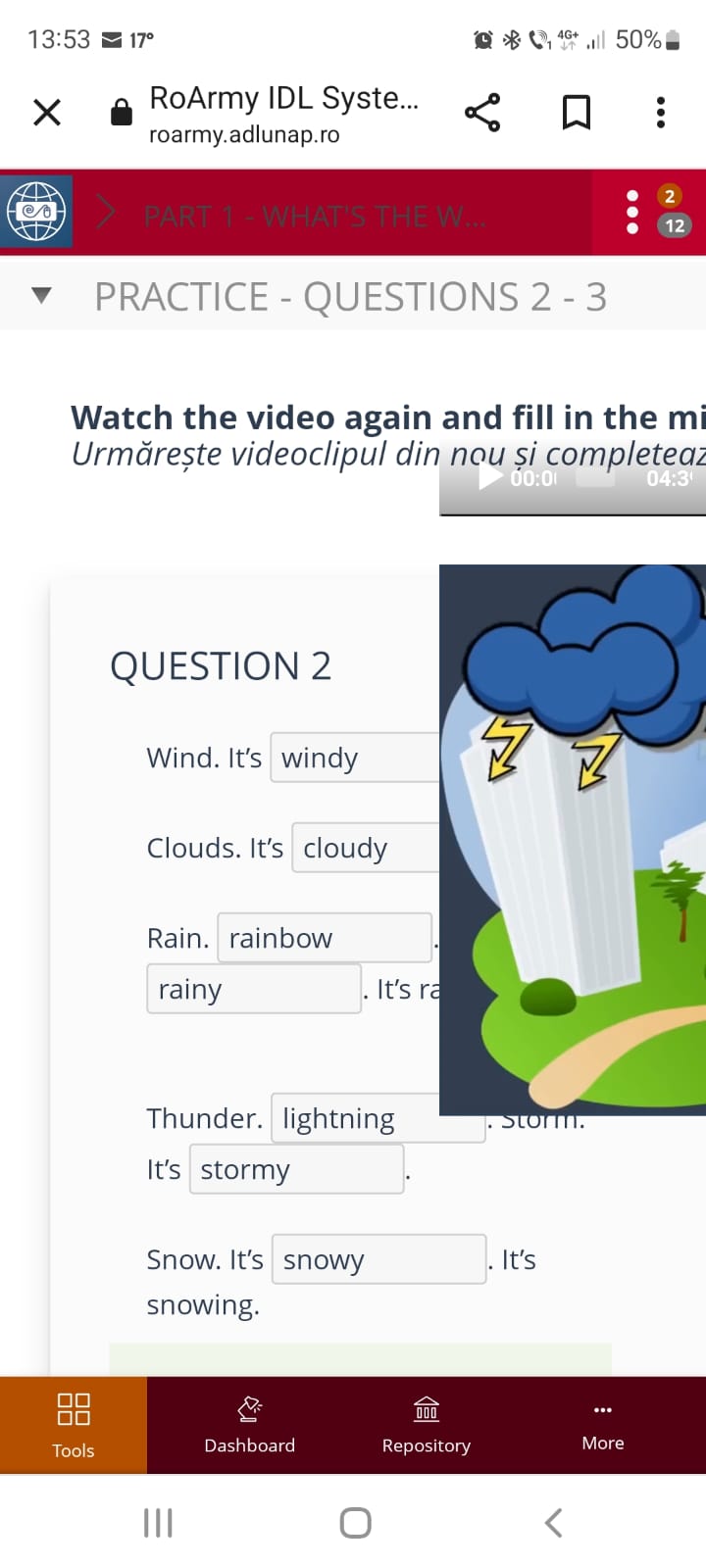 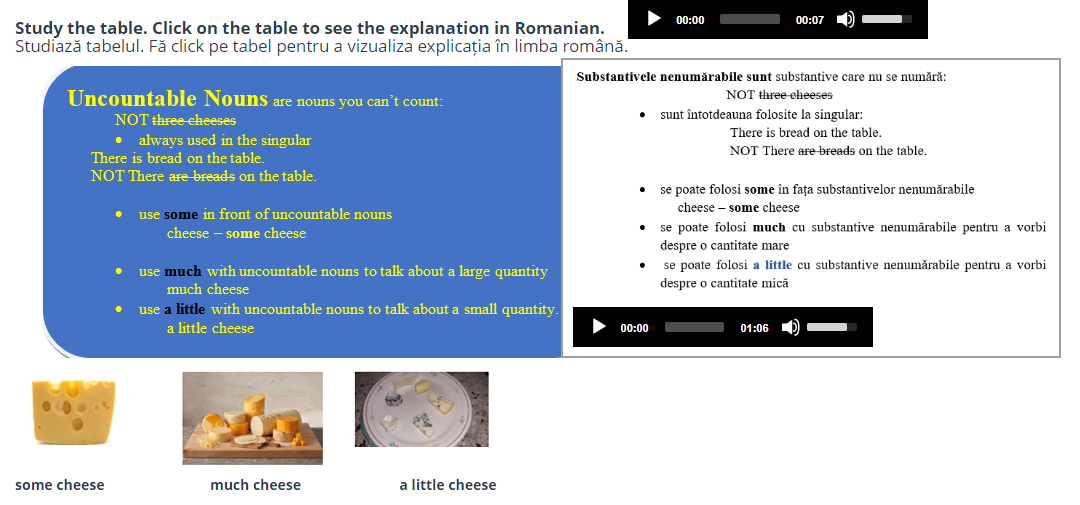 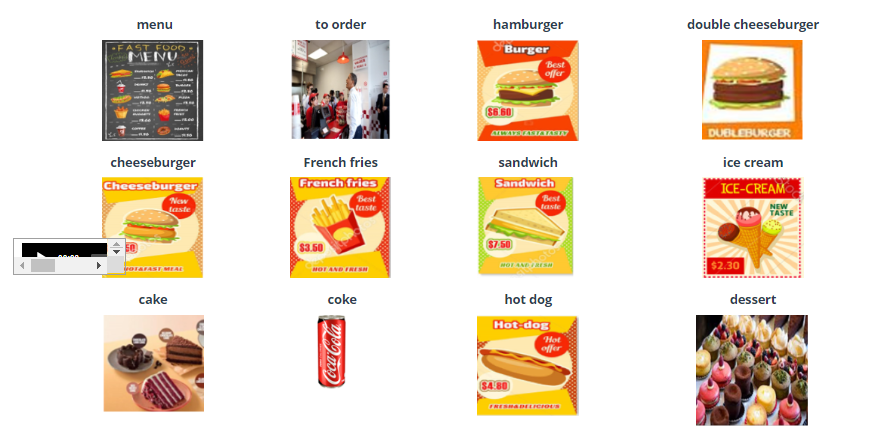 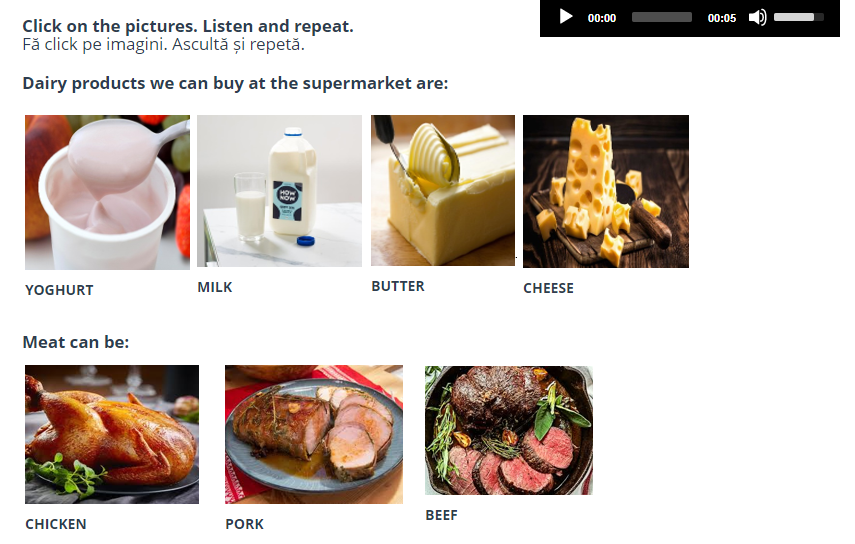 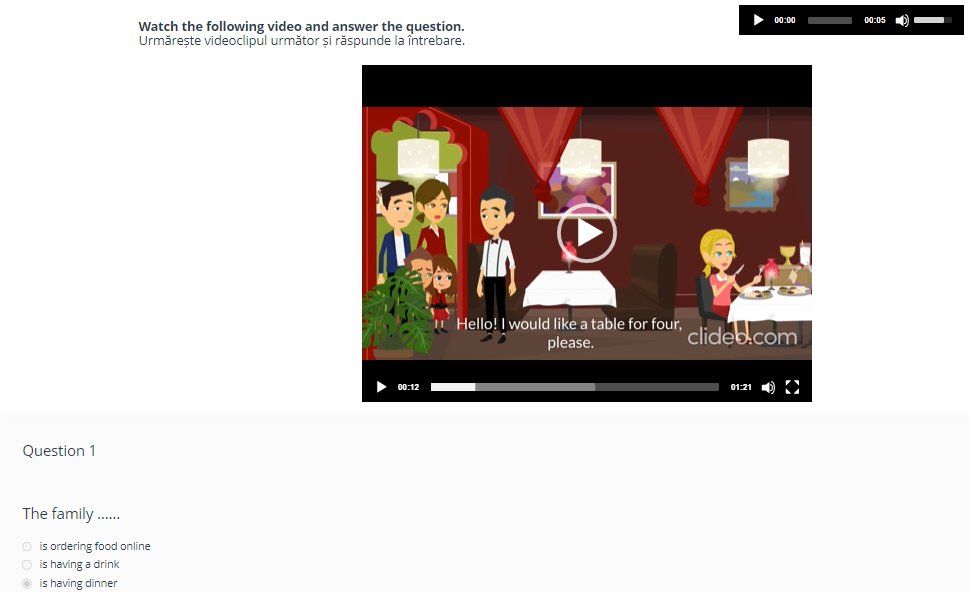 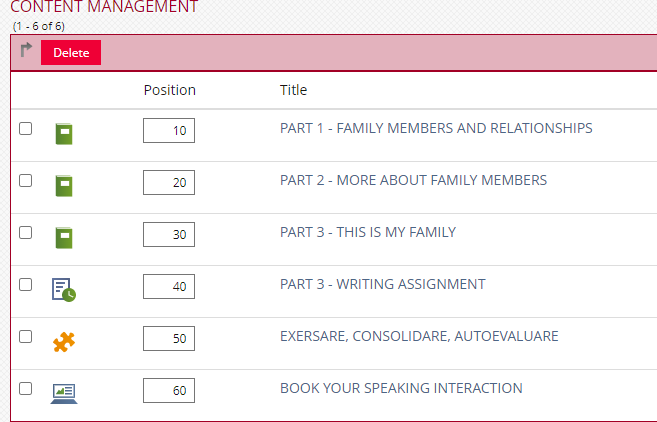 [Speaker Notes: (CLICK1)When we designed the small parts of the lesson we used the concept of Micro eLearning. Our aim was to inspire intrinsic motivation by generating relevant, engaging, and learner-centric content. Learners best assimilate, retain, and apply knowledge when they are engaged throughout the training. 

What is the difference between micro learning and micro elearning?
(CLICK2)The definition of micro learning includes (CLICK3)“small doses of training material” and (CLICK4) well defined operational objectives.
 I have already talked about this when I presented the organization of one lesson which includes smaller and smaller learning sequences. 
 (CLICK5)When we refer to micro elearning we have to add that (CLICK6) the learning is performed in short bursts of time and (CLICK7) it requires straightly-guided, well-dosed efforts from individual.

(CLICK8) CLICK9)In the new elementary course, the content is presented gradually, from simple to more complex tasks guiding students step by step to understand and learn by themselves. 
(CLICK10) The course also contains simple and narrowed range of vocabulary, according to STANAG descriptors for Level 1. (CLICK 11) (CLICK 12)It is a course for beginners, it should create cognitive representations on students’ mind. Therefore, we used plenty of visual and audio aids in order to help students acquire the vocabulary. (CLICK13) (CLICK 14)   We did that using interactive images. (CLICK 15) (CLICK 16)We did just the same for simple grammar structures with very short explanations derived from examples . 

(CLICK17)(CLICK18)What is the most important aspect of this course, is that (CLICK19)  you can do it anywhere. You can access the course on a laptop, tablet or even on your mobile phone. So we can talk about Mobile Learning. (CLICK20) (CLICK21)This brings us closer to that independent learner we all strive for.

(CLICK)]
FEEDBACK – Asynchronous Activities
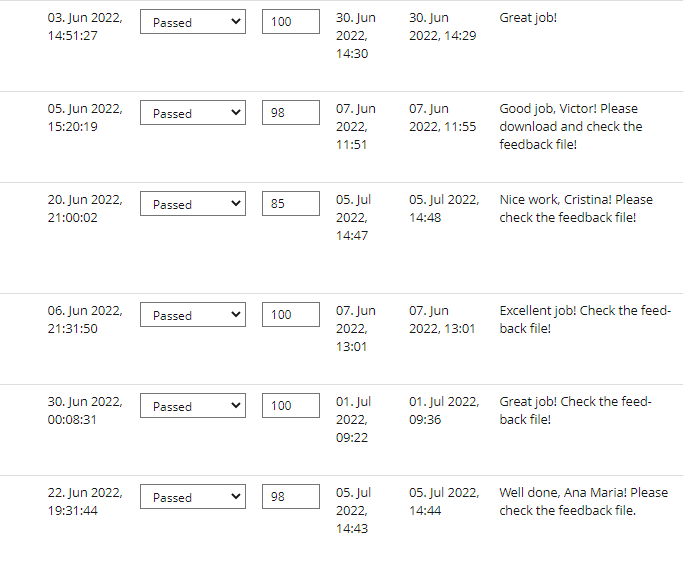 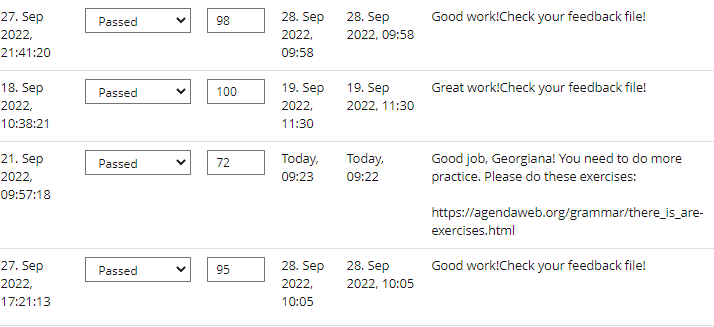 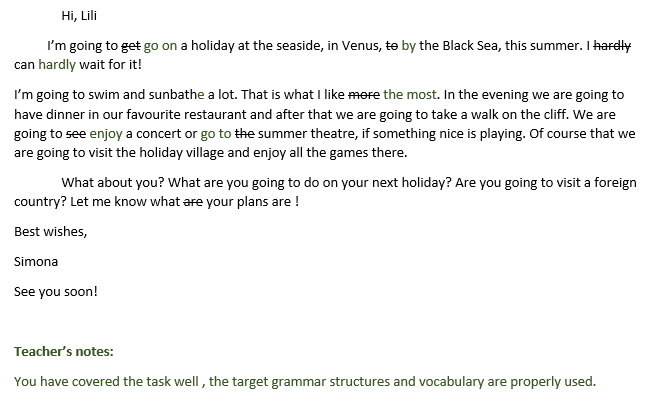 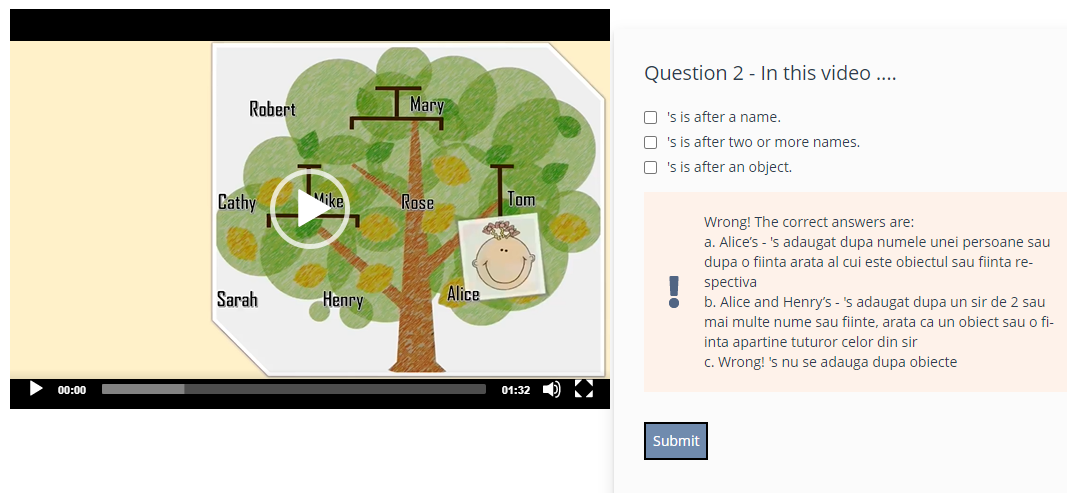 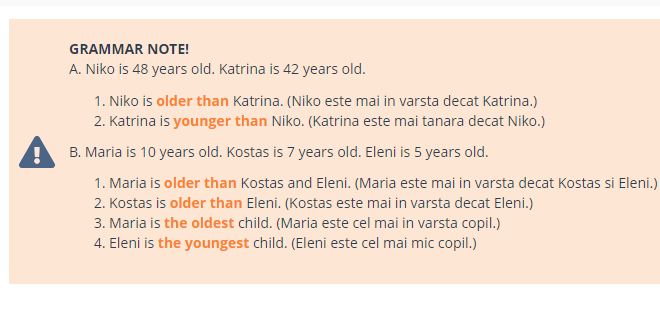 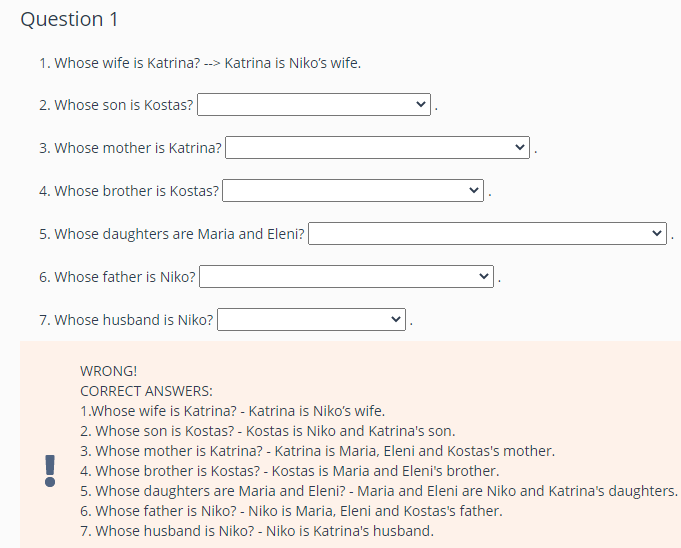 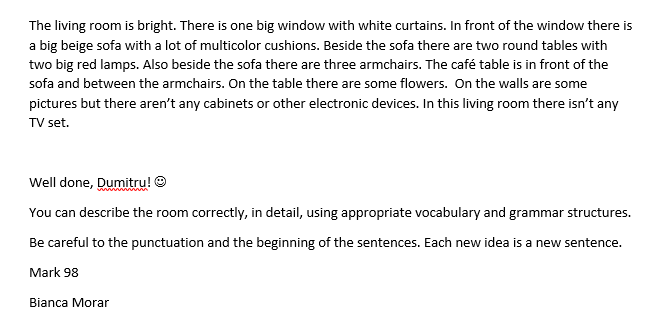 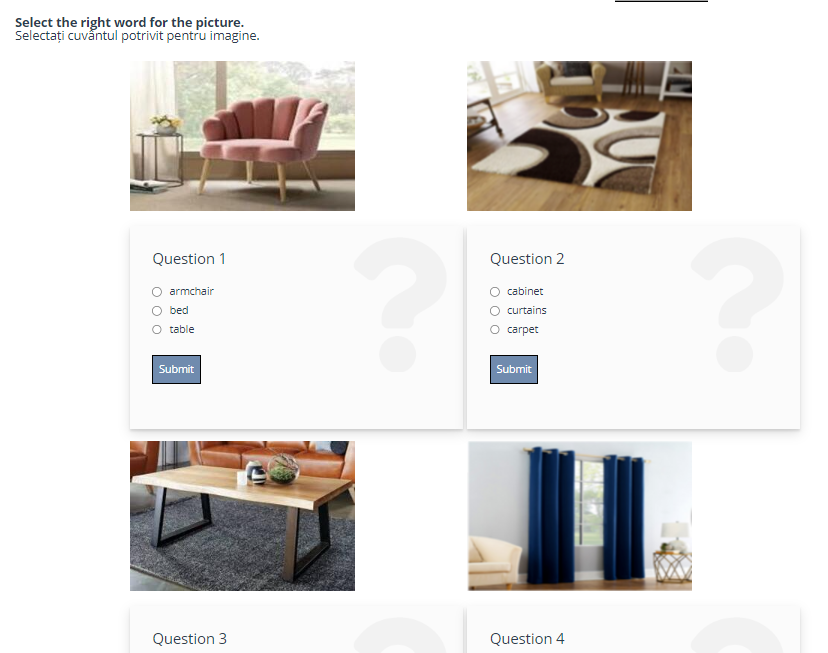 Interactive and engaging activities 
Exercises: automatic feedback created by the course designers
Speaking and Writing Assignments
 - Personalized Feedback:
teacher’s notes
recordings – pronunciation
feedback messages
links to exercises /dictionaries
Remedial Activities
[Speaker Notes: (CLICK1)(CLICK 2)The activities included in the new course are interactive and engaging. (CLICK3)The new course offers instant, automatic feedback created by the course designers for the exercises included in the activities. (CLICK4) Students want to know if what they are doing is correct or not. But more than that, if they make mistakes, they learn from them.  (CLICK5)This step of explaining what is good or not through the automatic feedback is not only a new way of providing feedback, but also an important way to create motivation. 
(CLICK6) All the vocabulary, grammar, reading and listening materials developed inside this course, provide instant comprehensive feedback when marking an answer as right or wrong. This meant a lot of work for the materials developers since each answer, right or wrong needed to be analyzed to provide useful and clear details on why an answer is that way, in order to promote learning and completely develop the skill. But it’s worth it.


(CLICK 7) For the productive tasks, Speaking and Writing Assignments, (CLICK8)(CLICK9) the tutor offers personalized feedback. (CLICK 10)They check students’ handed in audio or writing materials and provide personalized feedback – Here we have some examples (CLICK11) or (CLICK12). Sometimes (CLICK 13) they offer examples of pronunciation through voice messages that they record. (CLICK 14), (CLICK15)They write feedback messages for each student when they grade students’ homework– as you can see on the slide,  or (CLICK16)(CLICK 17) they send links for further practice to various sites or online resources. 

(CLICK 18)If the tutor considers that the student needs more practice he/ she designs remedial activities about which I am going to talk briefly later.
(CLICK)]
FEEDBACK – Synchronous Activities
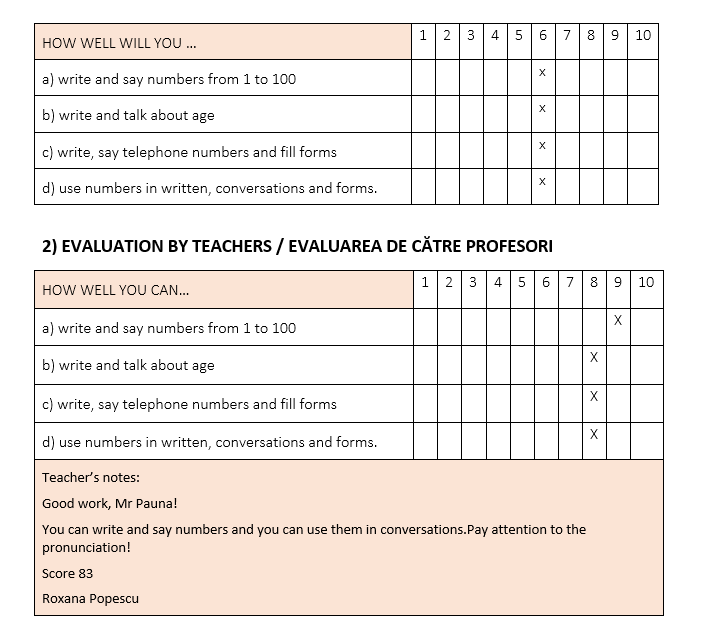 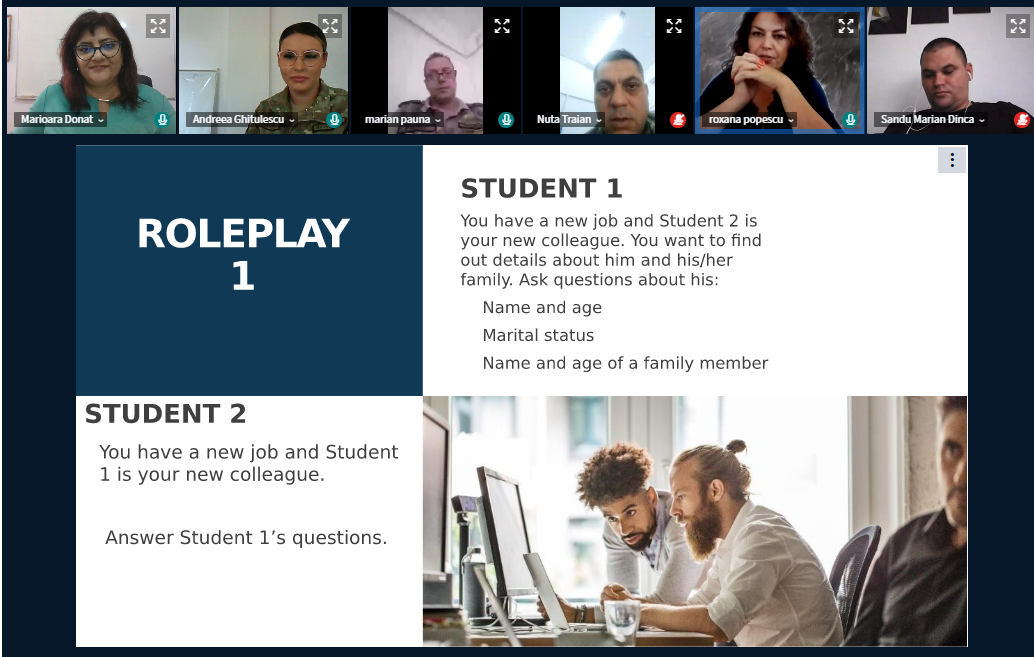 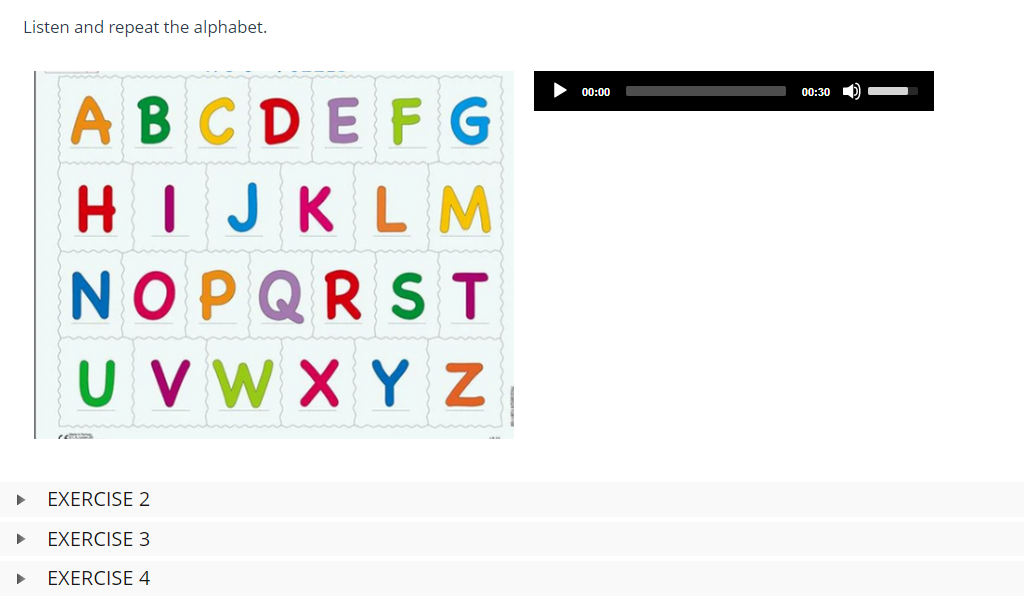 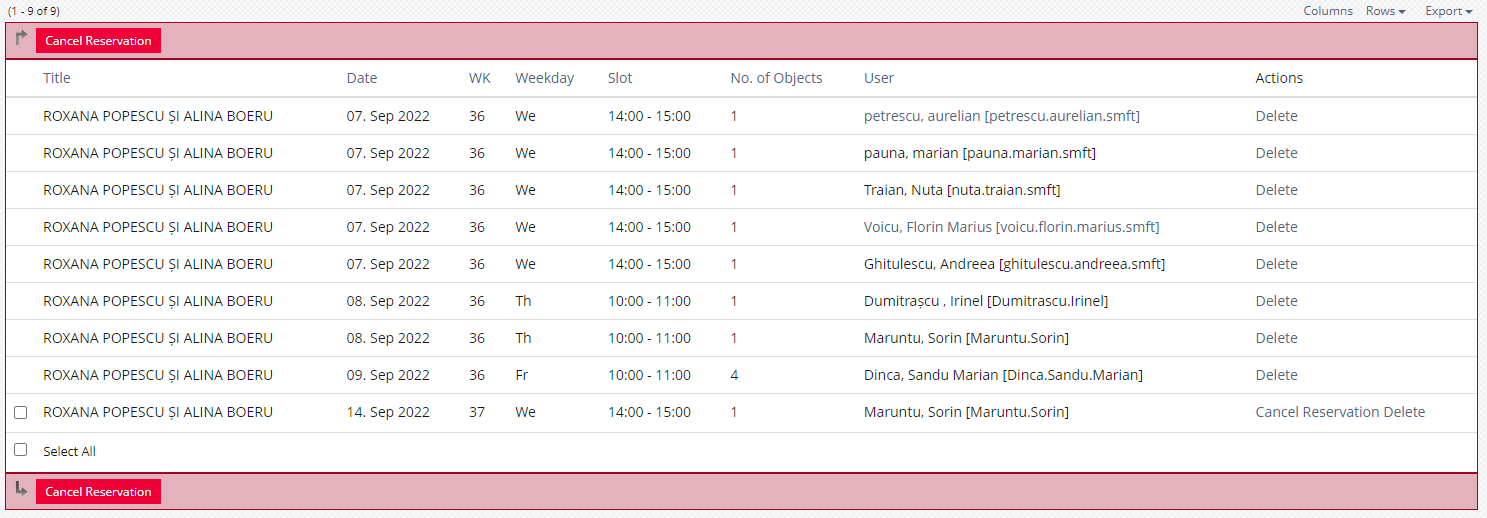 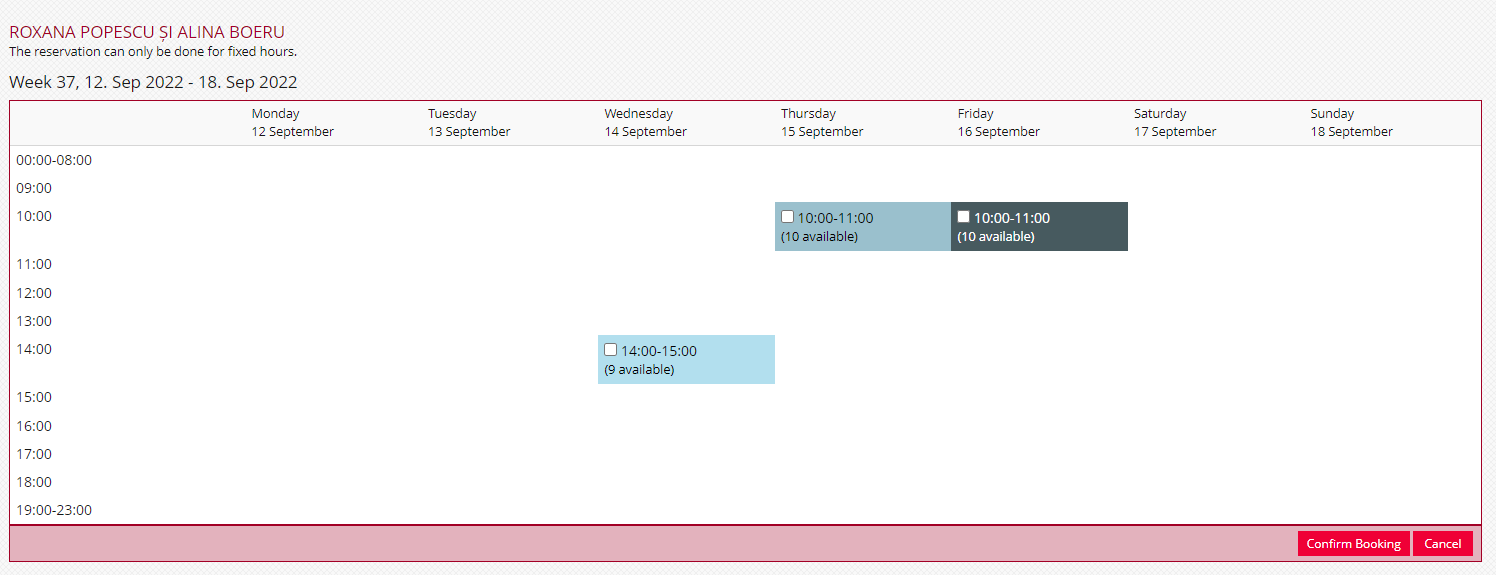 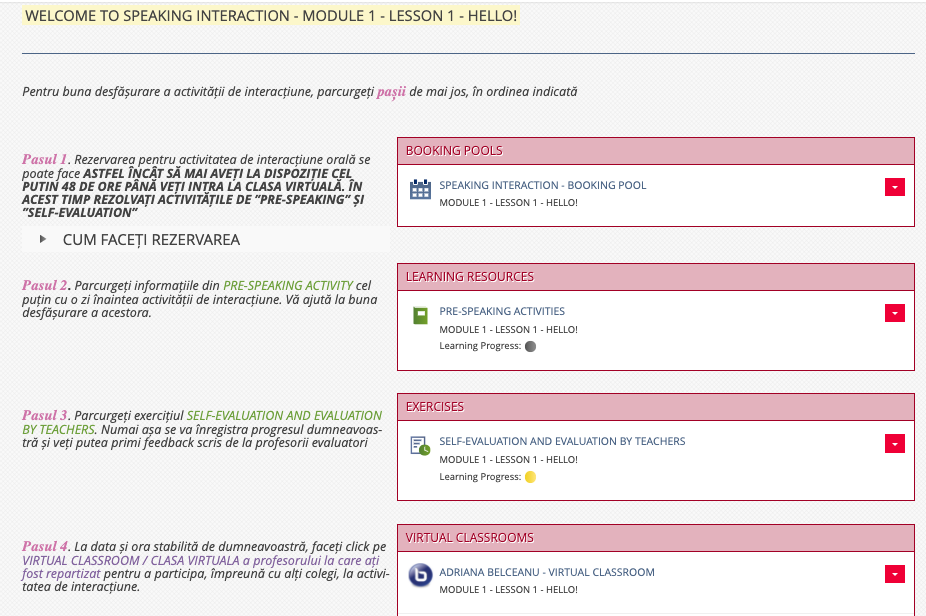 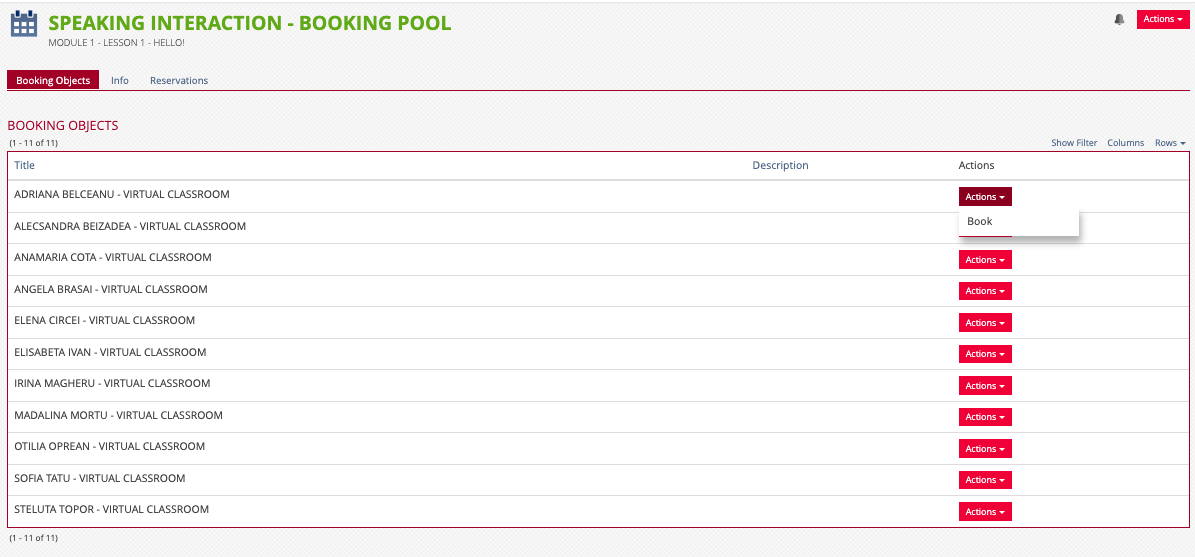 Speaking Interaction
Booking Pool
Pre-speaking Activities
Virtual Classrooms
Self-Evaluation and Evaluation by teachers
              individual feedback
[Speaker Notes: (CLICK1)The Synchronous Activities are mainly speaking interaction activities that take place in real time, in virtual classrooms. (CLICK3) Speaking Interactions were designed to take place at the end of each lesson. Students can access it only if they have finished all the asynchronous activities.(CLICK 3) (CLICK4) This is how they  book a seat to a speaking activity using the booking pool option provided by the platform. (CLICK5)The schedule is established on Wednesday, Thursday and Friday and there are only 10 seats available for one session. On Wednesday you can see on the slide just 9 seats available because one seat had already been booked.  (CLICK6) Tutors check the reservations a few hours before the virtual classroom takes place .

(CLICK7)(CLICK8)There are some pre – speaking activities posted in this section for the students in order to prepare for the speaking classes. 

(CLICK9) (CLICK 10)During the Speaking interaction Activities, students access a Virtual Classroom and the tutor uses power point materials, videos, audio or shared notes to make the classes interactive and to maintain students’ interest on the topic. 
(CLICK11) In order to be aware of their speaking interaction progress, students have to complete a self-evaluation file before each virtual class  (CLICK 12)It’s the first chart presented on the slide. (CLICK 13) (CLICK 14)The tutor is offering individual feedback for each student after the speaking interaction class is over. You can see the teacher’s feedback on the second chart on the slide. If the tutor considers that the student has to practice more, she can ask the student to meet in the Remedial Activities area where the tutor can design exercises to help the student reach the speaking interaction objectives. 
(CLICK)]
FEEDBACK – Module Tests and Final Evaluation Test
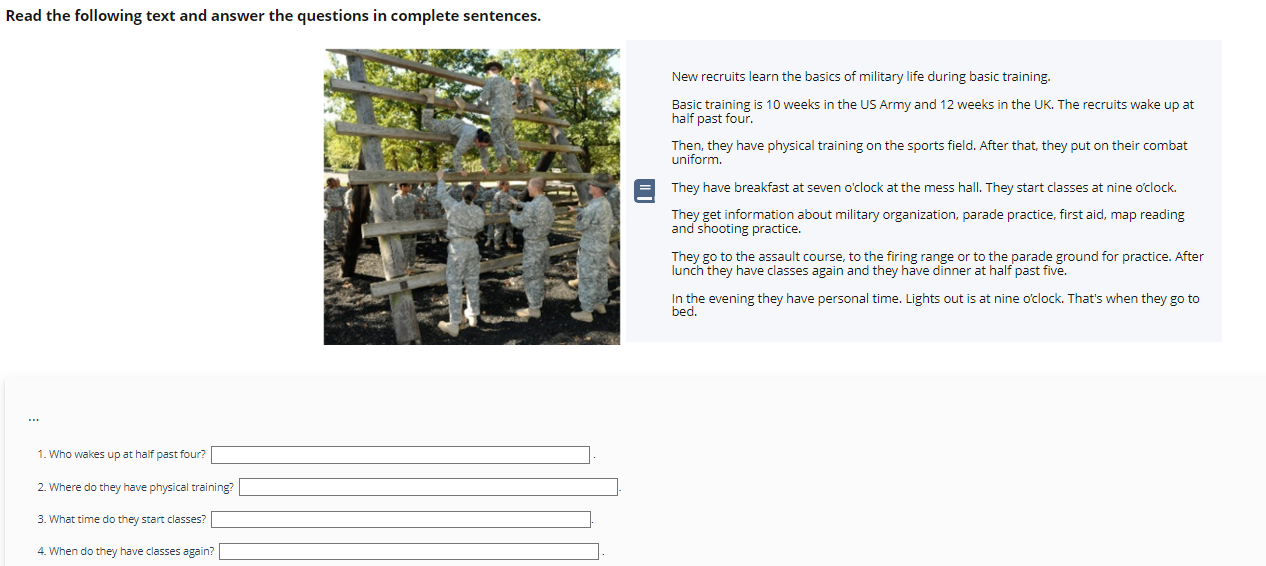 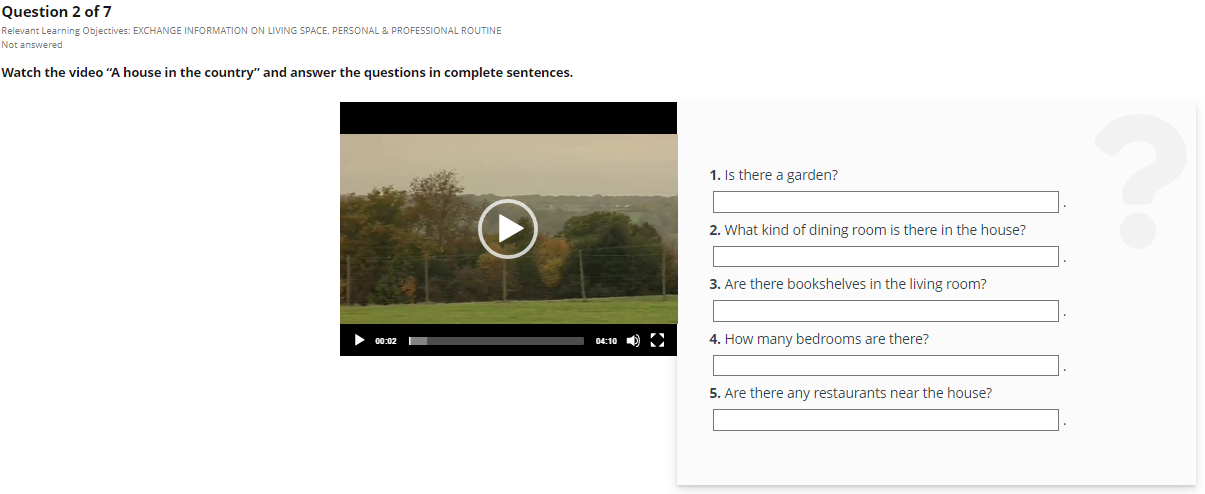 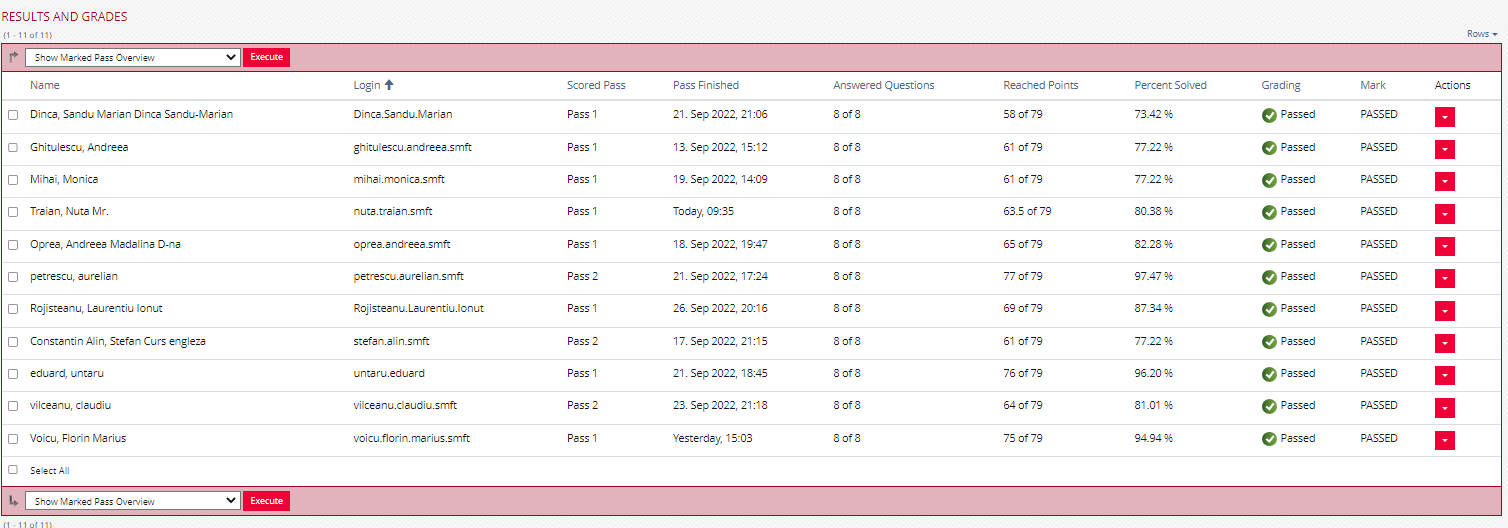 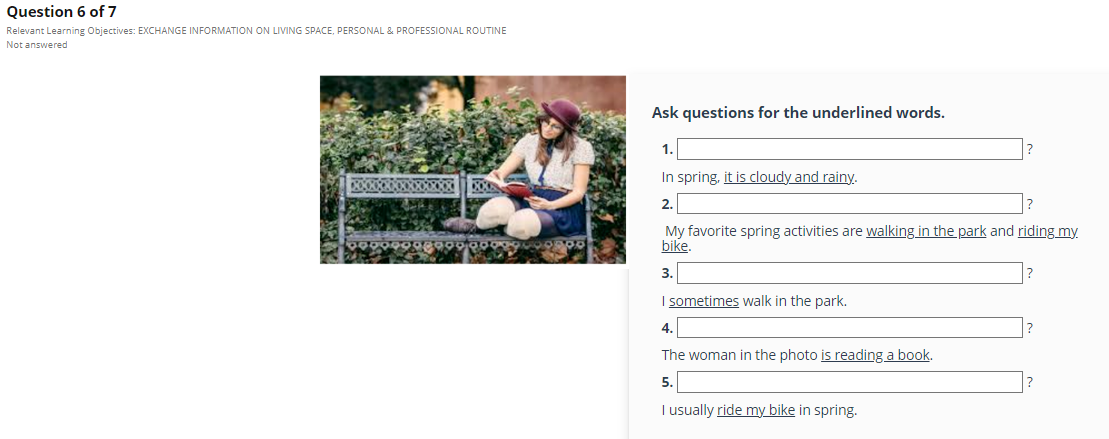 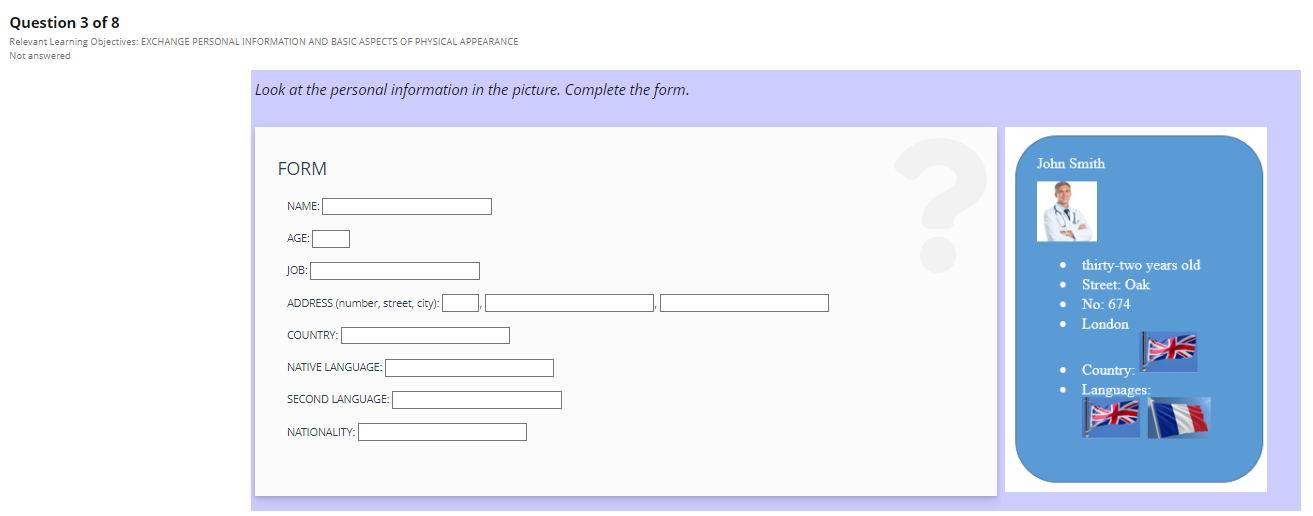 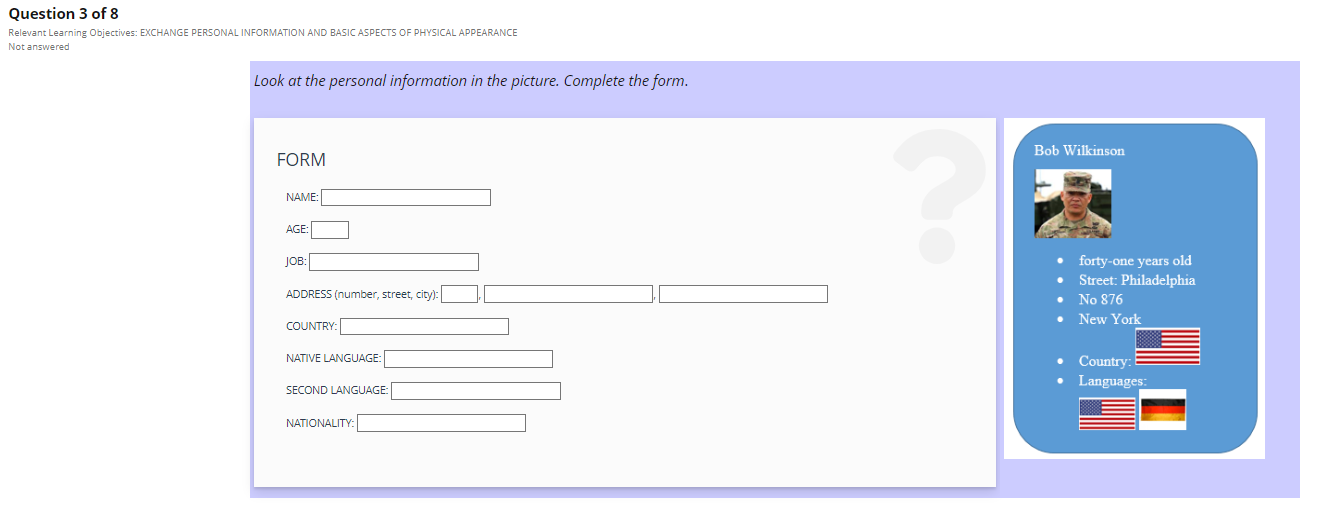 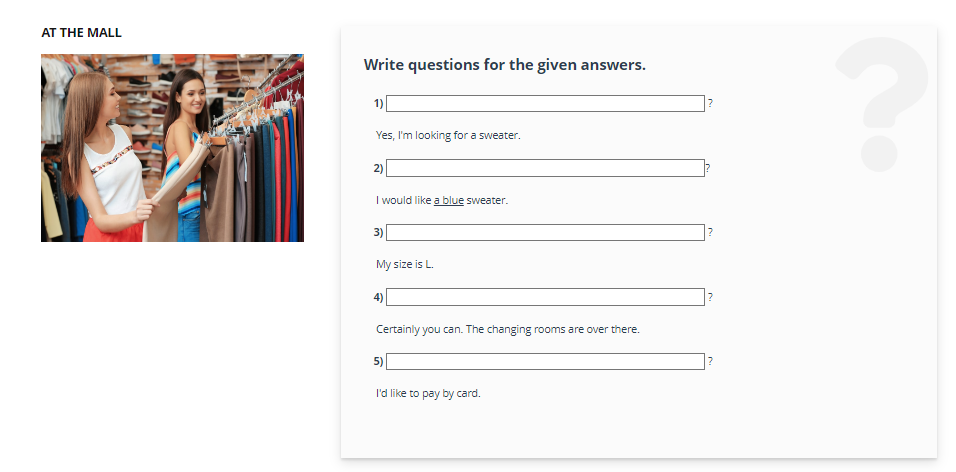 Questions relevant to the learning objectives
Vocabulary and grammar structures presented in the lessons
Interactive tasks
Pictures, audio, video materials
Cloze questions
Instant feedback
[Speaker Notes: Module tests and the Final Evaluation Test have been designed using a new technology. (CLICK1)The questions are organized in a pool using taxonomies and nodes. What does this mean? (CLICK 2) The questions are relevant to the learning objectives and they are extracted automatically from the pool. Each time you start the test, the questions are different, (CLICK 3)but they measure the same abilities, because the taxonomies have been established in accordance with the learning objectives. 

(CLICK4) (CLICK 5)The tests evaluate the students’ abilities to communicate using the vocabulary and grammar structures that had been presented in the lessons.(CLICK6)
The tasks are interactive and the test designers have used pictures (CLICK 7)(CLICK 8), audio or even video materials (CLICK 9) for the input. (CLICK10) (CLICK 11)Students have to answer in full sentences in order to prove they assimilated the information and they are able to communicate.

(CLICK 12) (CLICK 13)The tests offer instant, automated feedback for the students that was designed by the test creators.
(CLICK)]
PERSONALIZED LEARNING
Remedial Activities

Synchronous: 
      - supplementary explanations
      - more speaking practice

Asynchronous: 
   - tutor designs different tasks for    students
   - learning content according to individual needs and cognitive abilities
   - folders for each student
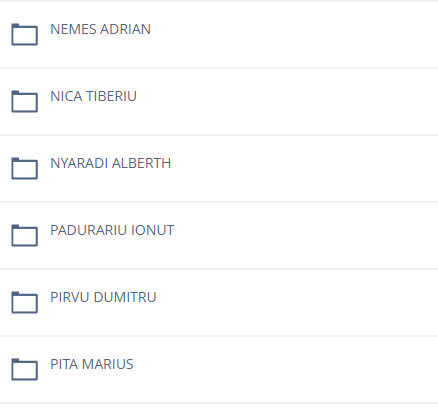 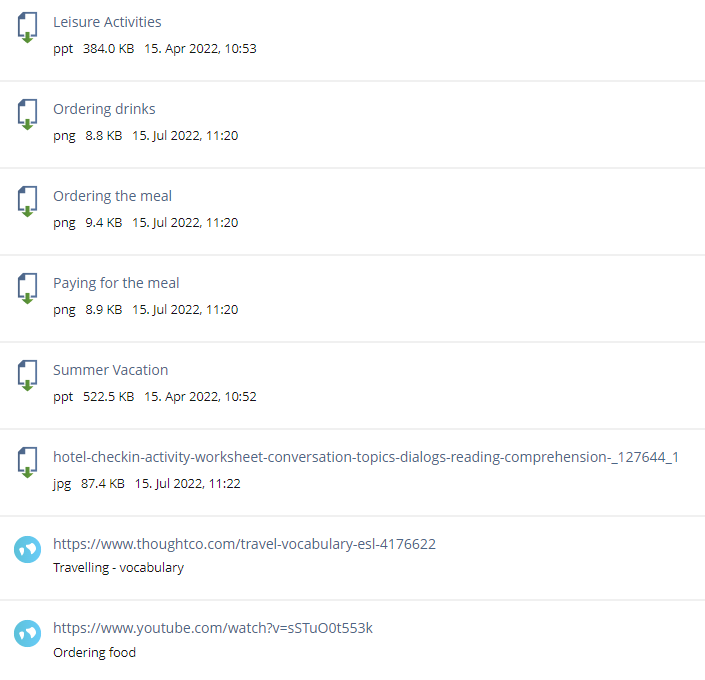 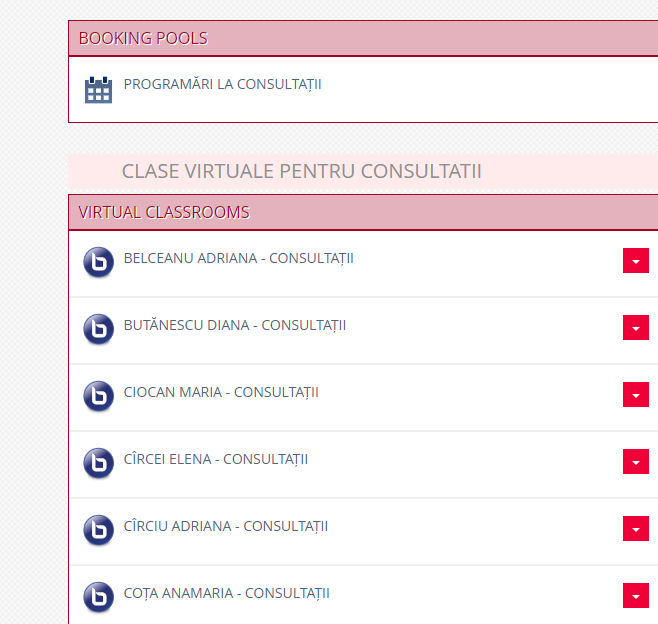 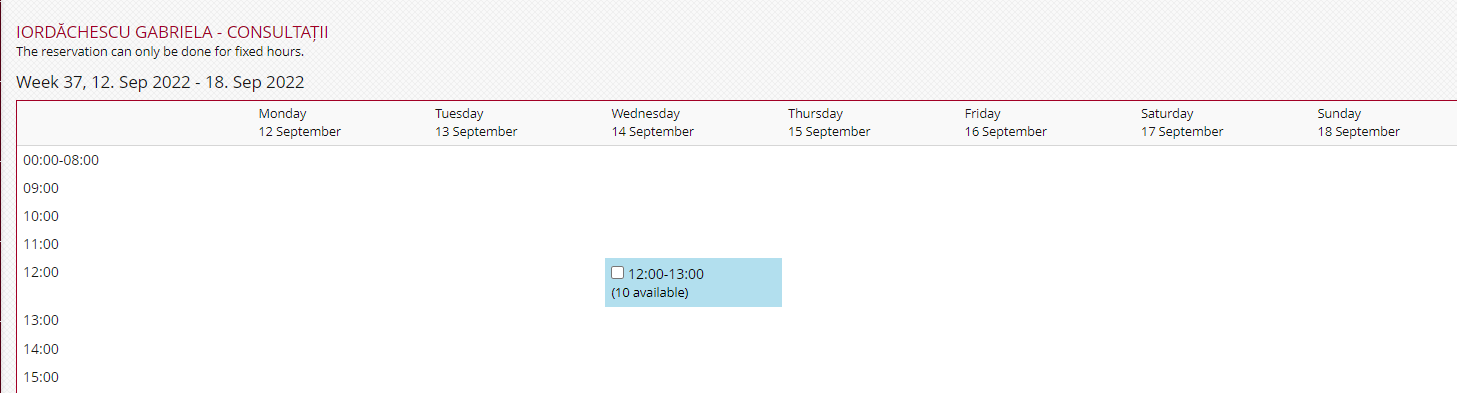 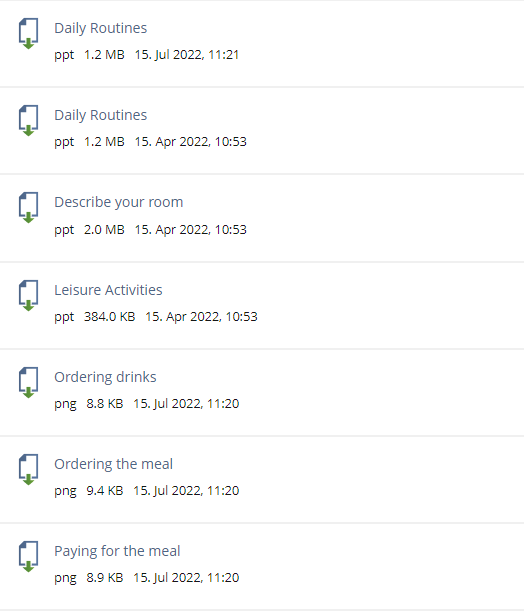 [Speaker Notes: (CLICK1)  If the tutor considers that the student needs more practice he/ she has the possibility to design remedial activities.
(CLICK2)The course designers created a zone on the platform for remedial activities. They might be (CLICK3) synchronous, for which students make reservations (CLICK4) to meet their tutor for (CLICK 5)supplementary explanations or for (CLICK6)more speaking practice. 
(CLICK7) The asynchronous part of the remedial activities offer tutors the possibility(CLICK8)  to design their own materials to help students to improve their abilities. (CLICK9)

This is the next novelty of the course, remedial activities created for each student or group of students according to the needs the tutor identified. (CLICK10)Tutor has to take into consideration individual cognitive abilities after observing students’ performance during interactive activities and after checking their answers to the productive tasks of speaking and writing.
Here, students have dedicated folders (CLICK11) (CLICK 12)with their names on, and the teacher assigns the needed tasks to each of them. (CLICK13) This actually means personalized learning. 

(CLICK)]
Motivation
Roles of players
program coordinator
course administrator
course tutor

Rules for Efficient Communication 
Means of Communication
Types of Messages
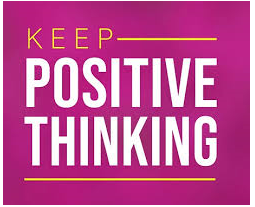 [Speaker Notes: (CLICK1) 
(CLICK2)The roles of the players involved in the learning process of the course have been redesigned. (CLICK 3) The role of the Program coordinator is to coordinate the entire process of the course design and implementation, including the teams and work groups and she works with 5 course administrators.(CLICK4) The Course Administrator has the role of guiding and coordinating the course sessions. The course administrator usually works with a team of 3-4 tutors. The tutor (CLICK5) has the role of a facilitator, checking the productive tasks, creating personalized content for each student and assessing the students at the end of the lessons during virtual classes. Each tutor has a group of 10-15 students. 

The real challenge of this online course was the way to put it into practice, to make it work, to get the students to react positively to the course content and the new way to learn English. This was the most difficult part. Last autumn we had all the course materials prepared and all the design challenges were met. Everything was in good order on the platform. But we didn’t know what the reaction of our students would be.

From the administrators’ point of view it was very difficult to make things move on. Starting from the observation of the students behavior, their reaction to the course content and the messages we exchanged during the first session, we have established a strategy of communicating with our students throughout the course. We have used this new strategy of communication during the second session and there was a significant improvement.  Our conclusion was that, besides a strong, reliable course design, communication is equally important and it is the key to students motivation.

Next, I am going to tell you just a few things about how we succeeded to motivate students to work on the platform and learn English. I am going to refer to (CLICK 6)Rules for Efficient Communication, (CLICK 7)Means of Communication and (CLICK 8)Types of Messages we have used. 

(CLICK)]
Motivation
Rules for Efficient Communication
Maintaining a permanent contact student – tutor/administrator
Communicating the objectives and tutor’s expectations
Encouraging students to learn actively
Establishing a dead line for each lesson
Offering a prompt feedback
[Speaker Notes: (CLICK1) (CLICK2)The first rule for Efficient Communication is to maintain a permanent contact student-tutor, or student – administrator. Even if the students are not in the classroom, there should be a close connection with the teaching team. Students need to know that there is someone to help or to guide them throughout the learning process. Through their messages, the tutors and the administrator encourage students to ask for assistance if they need. 

(CLICK3)Communicating the objectives and tutor’s expectations is crucial. Students need to be aware of what they are supposed to do at the end of the course, what their linguistic abilities would be. The objectives are posted at the beginning of each learning sequence on the platform. But more than that, it is important to emphasize them through the messages the administrator is sending when announcing the beginning of a lesson.

(CLICK4)The learning content of this course includes diverse, interactive exercises in order to keep the students engaged. It might be accessed even on mobile phones. This makes the course attractive, especially for young learners. The administrator’s role is to encourage students to access the learning content and to be there if they need any help or to solve technical problems. On the other side, tutor’s role is to give more detailed explanations if the students ask for.

(CLICK5)The course has been designed for independent learners. Students can work at their own pace in the given time frames provided for each module. This time frame is announced by admins. If a student does not keep up the pace within the time frames, he is provided a schedule to keep up the pace, after consultations among student-tutor-administrator.

(CLICK6)Offering a prompt feedback makes the students feel that there is always someone there, behind the computer, who is guiding and protecting their work. Tutors should offer  feedback no later than 24 hours during the week days and 48 hours at the weekend. In this way, students can continue their activities on the platform and the tutor has the possibility to ask for remedial exercises if needed.

(CLICK)]
Motivation
Means of Communication:

E-mail on Ilias Platform
Messages on WhatsApp groups               
               Group cohesion
               Diamond Communication
Personalized messages on WhatsApp
Phone Calls
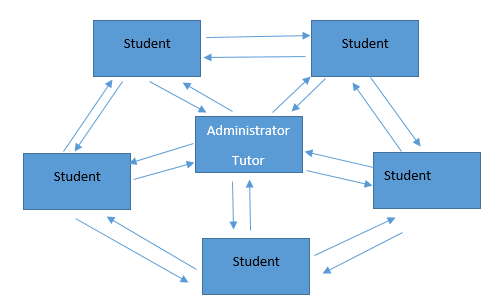 [Speaker Notes: (CLICK1)
 (CLICK2) I will continue with the means of communication we have used.
(CLICK3)To communicate to our students we used the e-mail on platform. It is useful and easy to use for everyone, but some of the students do not read their e-mails.
(CLICK4) So actually we used WhatsApp more, and we created groups there. What are the advantages of using this application? It is very handy. Everyone uses it and students usually read the messages posted on WhatsApp. The administrator posts messages to coordinate the activity of the entire group. Tutors post feedback messages or congrats.  Students answer to teachers’ messages promptly, but they might post messages asking for explanations or asking for help if there is a technical problem. What is extraordinary, I can say, is that the students help each other and they offer explanations to their colleagues. (CLICK5) (CLICK6)In this way we have got a cohesion of the group. (CLICK7)The communication goes on not only between the teaching staff and the students, but also among students. Therefore, a new type of communication was born, that is called Diamond communication, as you can see on the slide. Social media has helped us to establish relationships between students, even if they are physically far from one another. In this way, they felt secure and comfortable. Students do not feel alone when they are in front of their computers. They become aware that computers are tools they can use to learn and get guidance and information, as there is always someone there to help. 

(CLICK8)Of course we have used personalized messages on WhatsApp for individual feedback. (CLICK9) We have contacted our students on the phone if they remained behind and to establish together a way to catch up with the other students. 

(CLICK)]
Motivation
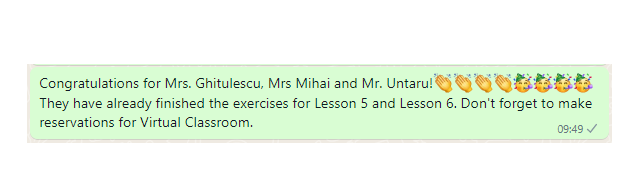 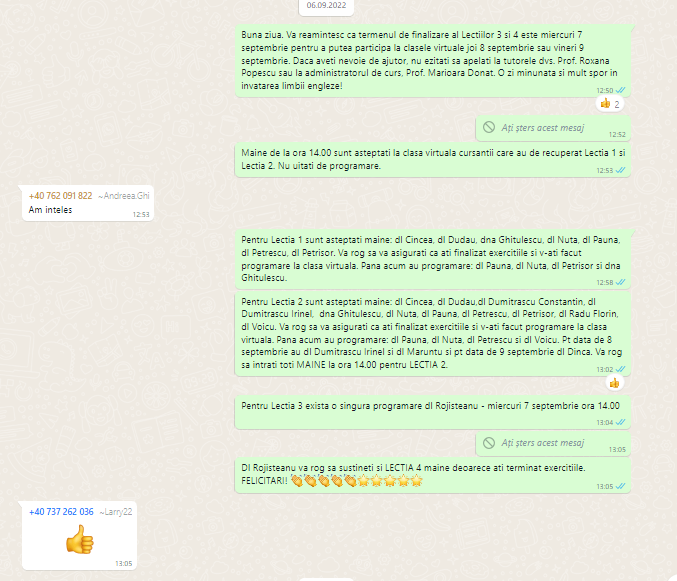 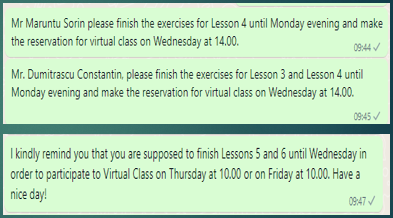 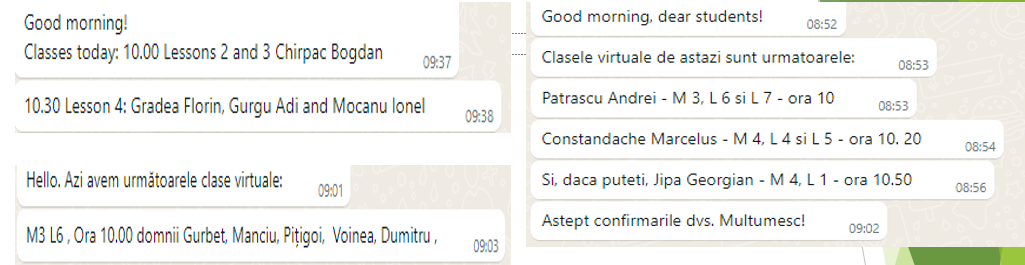 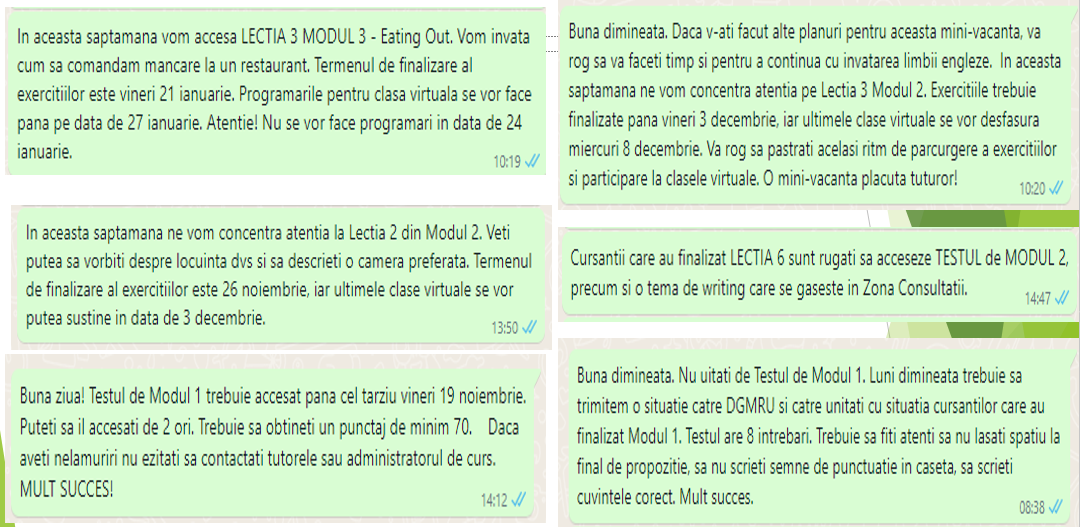 Types of Messages:

Announcements
Feedback Messages
Congratulations
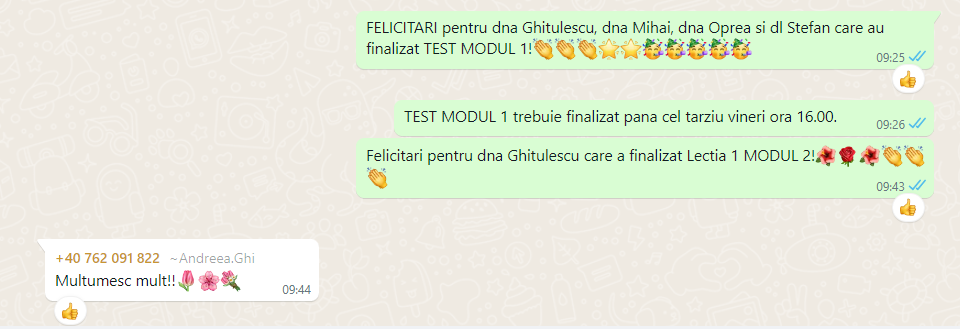 [Speaker Notes: (CLICK1) Taking into consideration the content of the messages we sent, we consider that they might be: (CLICK2) Announcements, (CLICK3)Feedback Messages or (CLICK4) Congratulations.

(CLICK5)The administrator uses announcements at the beginning of each lesson. The message should include details about: the objectives, a short description of the content in order to arise students’ interest, the time frame for asynchronous activities, the schedule for virtual classrooms, mentioning that the teaching staff will be there anytime if they need any help. 
(CLICK6)It was very useful to announce the schedule for the virtual classes as well as the students who had made a reservation for that day. The students had to re-confirm their participation, as last-minute changes may occur all the time in the military requiring reschedules of the class. Because our students are just beginners, most messages are in Romanian, but we also used short messages in English, too. (CLICK7)And here you can see students’ reaction to the administrator’s messages. 
(CLICK8)Feedback messages were used to tell the students the progress they have made and to remind them to finish the exercises in within the specified time frame. 

(CLICK9)Congratulations have the role to motivate the students. They feel rewarded and their self esteem is growing. In this way students feel they are important and they do their best. (CLICK10)They receive the appreciation of the other students who might be their workmates. 

(CLICK)]
Aspects of students’ satisfaction
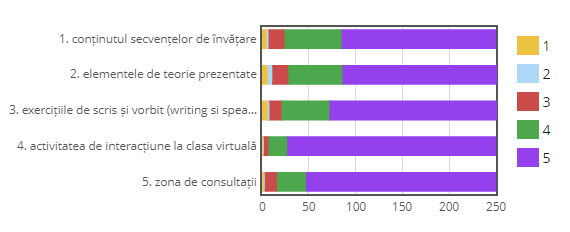 1. Content
2. Grammar
3. Productive tasks
4. Virtual Classrooms
5. Remedial Activities
[Speaker Notes: (CLICK1)  At the end of the course, our students have completed a survey. They have expressed their opinion on the main elements of the course, on a scale from one to five. 
(CLICK2)The first question is reflecting their opinion about the content of the learning sequence, (CLICK 3)the second refers to grammar explanations, (CLICK 4) the third represents their opinion about the speaking and writing assignments, (CLICK5) the fourth – how they appreciated the virtual classrooms and (CLICK6) finally the remedial activities. The chart was generated automatically on ILIAS Platform.

(CLICK)]
Aspects of students’ satisfaction
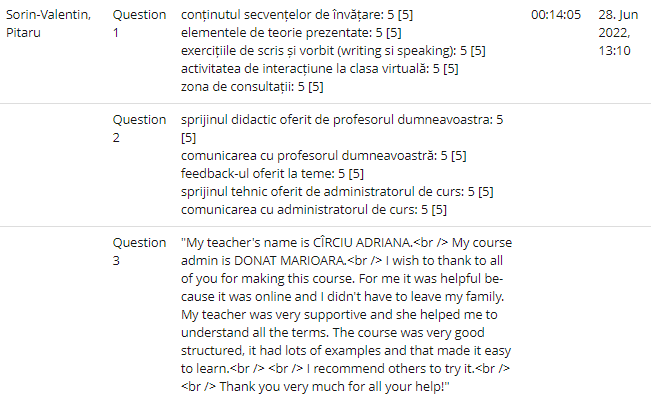 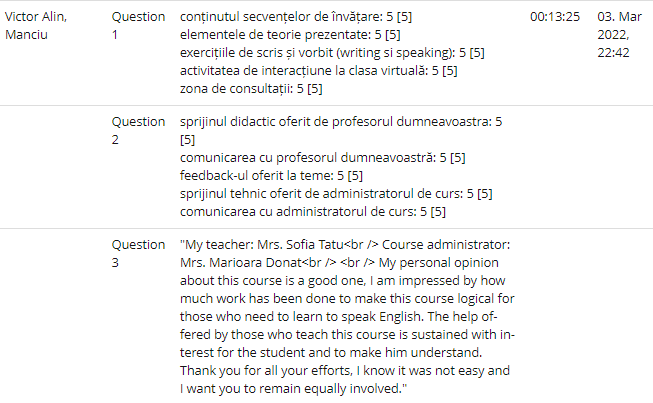 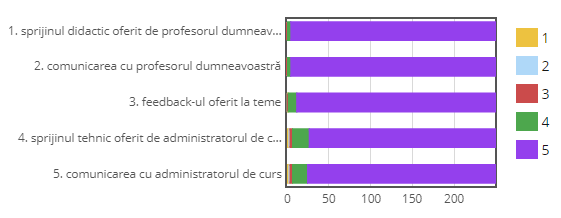 1. Teacher’s support
2. Communication with the teacher
3. Individual feedback
4. Administrator’s support
5. Communication with the administrator
[Speaker Notes: (CLICK1)  Using the same scale from 1 to 5, they have expressed their satisfaction regarding (CLICK2)the teacher’s support and(CLICK3) the communication with the teacher. As you can see the teacher has a close relationship with students. (CLICK 4)Then they appreciate the feedback they had got for productive tasks.

After that (CLICK5) they have been asked about the support they had got from the administrator and (CLICK6)the communication with the administrator. The administrator is the person who keeps pushing them with the time frames. I assume that is why, sometimes the administrator has got lower rates compared with the teacher’s.

(CLICK7) In an open question they expressed their personal opinions about the course. They consider that this course helps them a  lot, through its content, structure, implementation and kept them fully functional at work and at home, as they didn’t have to leave their families to learn English. (CLICK8) These messages were really rewarding for the teaching staff. 

(CLICK)]
Review
The new Elementary Online English Course
Steps taken
Concept
Feedback
Personalized learning
Motivation
Aspects of students’ satisfaction
[Speaker Notes: As a conclusion, (CLICK1 )the new elementary online course was really new! It is an objective driven course both as a concept and a digital object. We have used the concept of micro e learning while designing the content. It is interactive and engaging and the students can use even their mobile phones to access it. Video Conference used for Speaking Activities showed that technology can bring people together no matter where they are. 

The tutors offer individual feedback and they design personalized learning materials for remedial activities in order to help each student to reach the objectives. We have created a motivating online environment through social media and diamond communication. 
Our students are satisfied and happy that they can carry on their daily duties while learning English and more than that, they do not have to leave their families to learn the skills of a foreign language. 

(CLICK)]
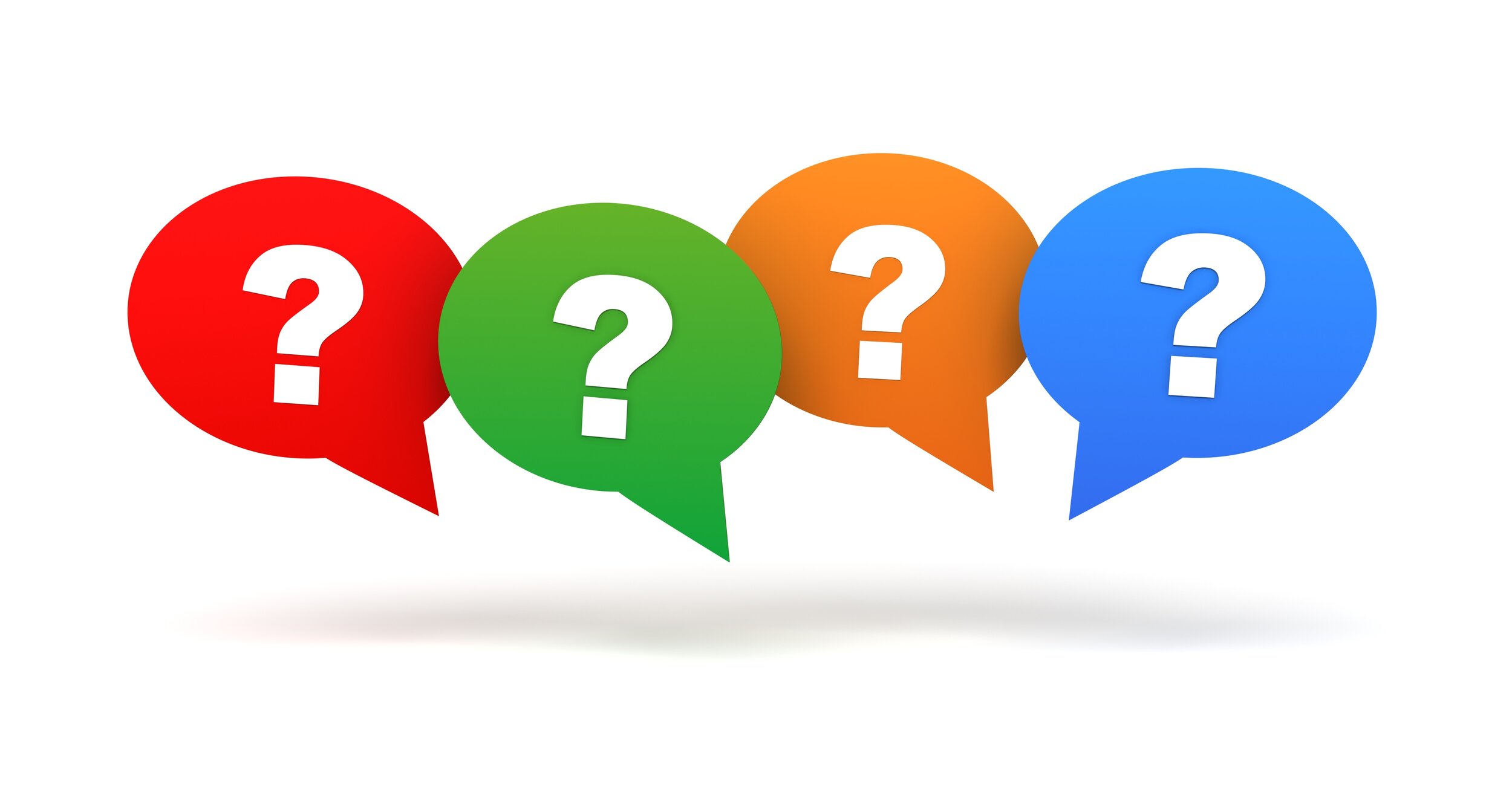 [Speaker Notes: (CLICK) 
If you have any questions, I would be very glad to answer.

(CLICK)]
[Speaker Notes: (CLICK)Thank you for your attention!]